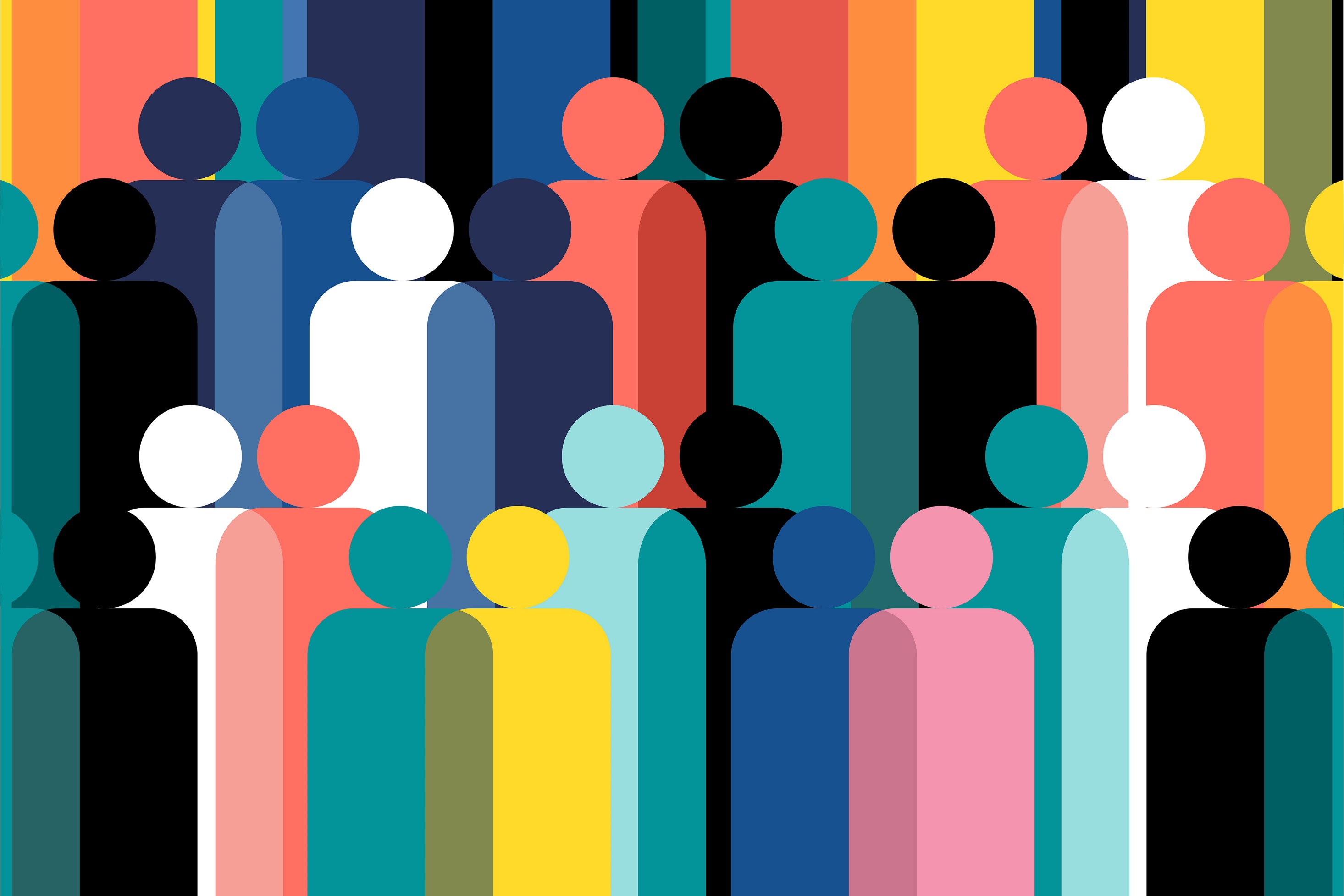 If you are catching up on the training, listen along for any extra key points!
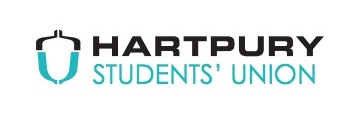 Clubs and Societies committee training
SU Manager
Representation Coordinator
Activities Coordinator
Clubs and Societies Officer
SU President
Liberation Representatives
Engagement Officer
Wellbeing and Inclusivity Officer
Clubs and society committee members
Student Reps and Opinion hub
Our Team
Staff
Elected students
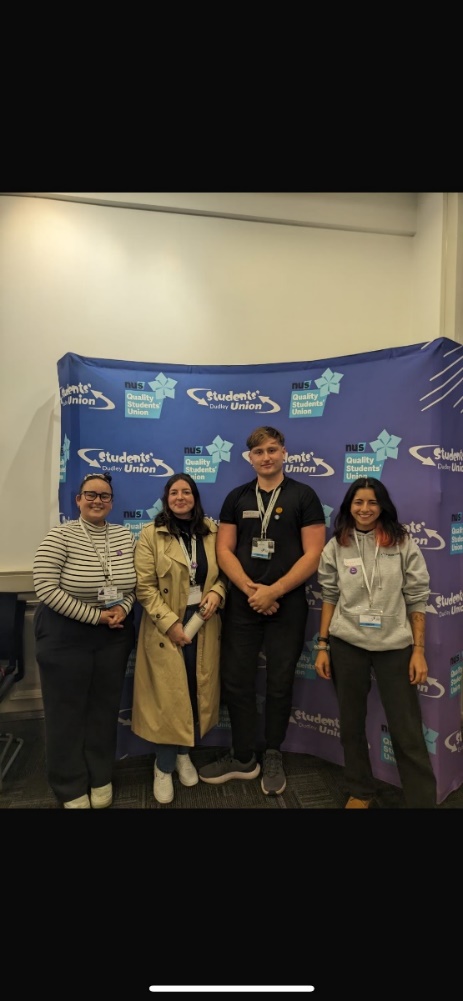 Volunteers
What are we doing here?!
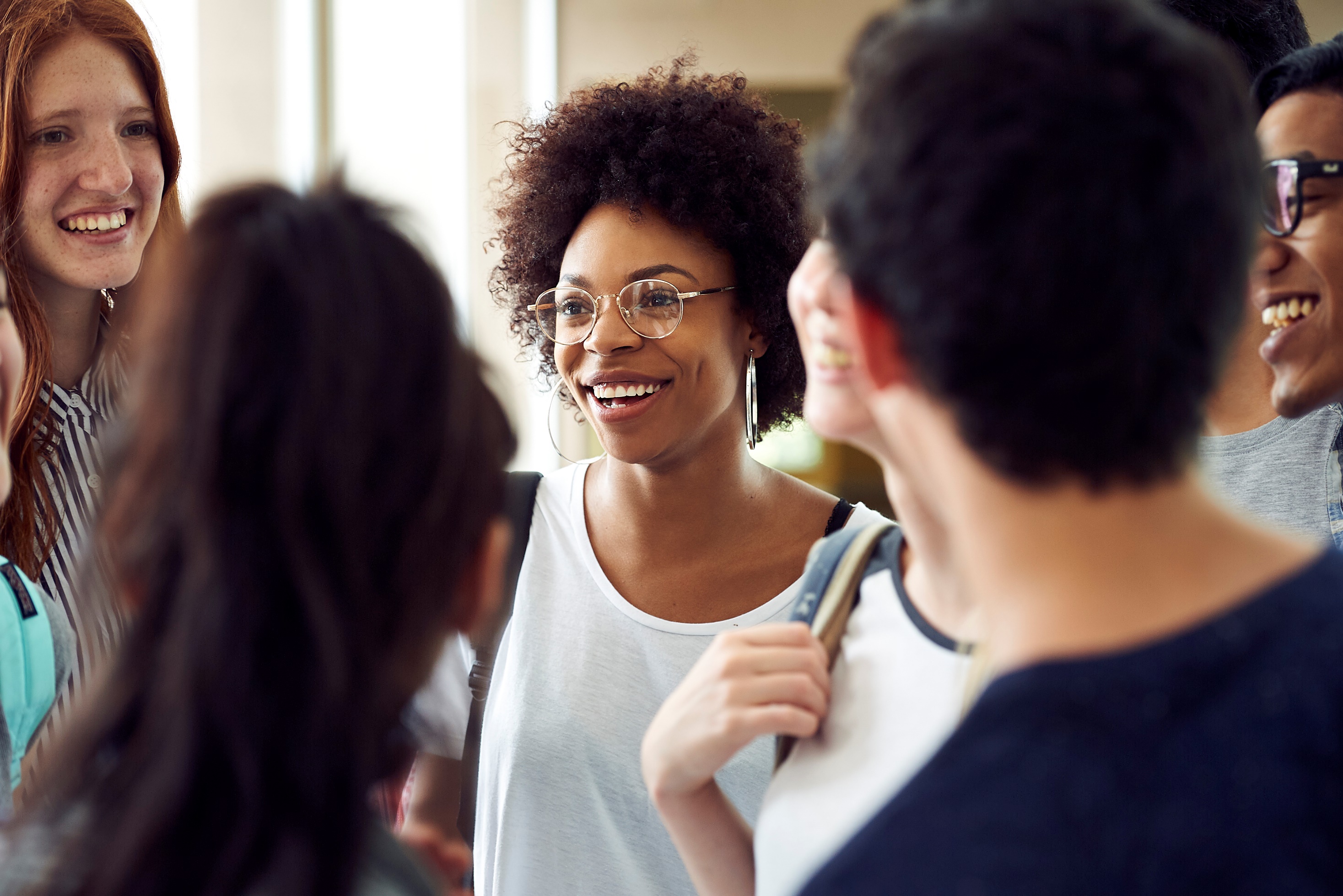 Icebreaker
0
45
15
30
[Speaker Notes: 1 minute – talk to ONE person in the room you don’t already know and find out their name, club, committee role, and course – build a club community!]
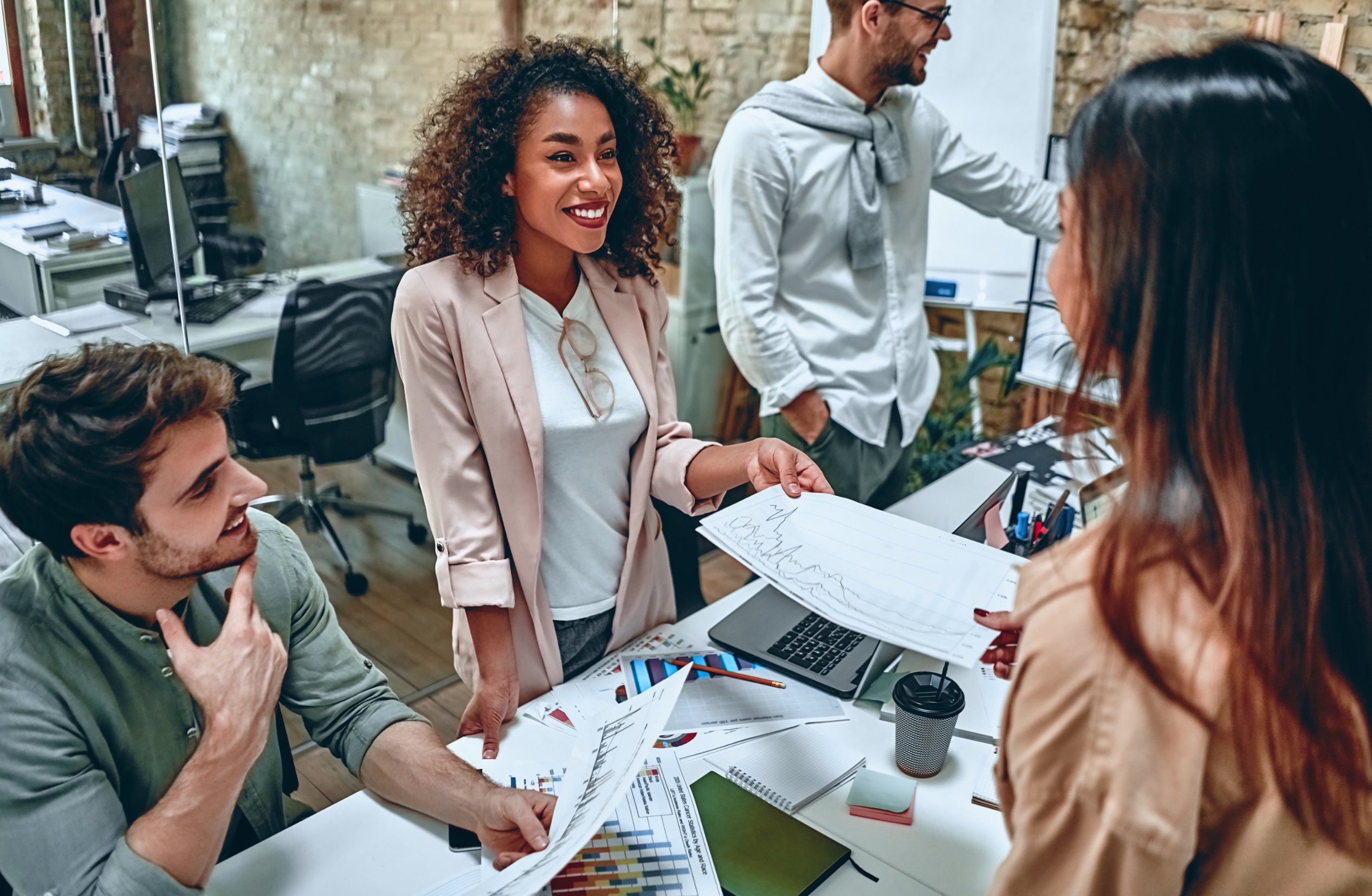 Running your club or society
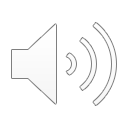 The Clubs and Societies Officer is your main point of contact and is here to help you, so always ask if you’re not sure!

You will need (as a minimum): a chair, a treasurer and a secretary…

The SU provides a £200 start up fund and you will need to decide if members need to pay a membership fee to join your club or society

The SU will provide you with guidance on:
Managing your finances
Organising events 
Booking transport
Fundraising 
Running your AGM / Handover
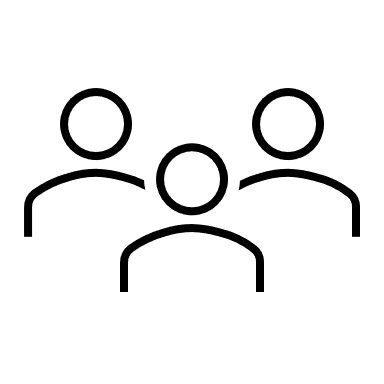 Any questions?
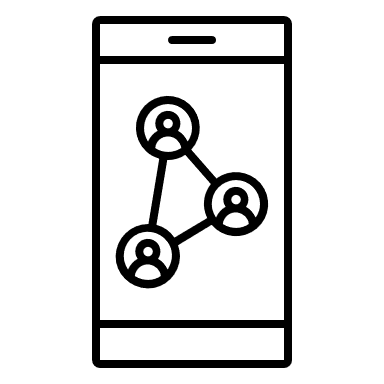 Committee Roles
Elected via votes each year!
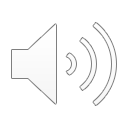 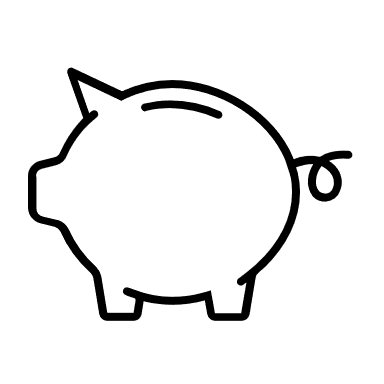 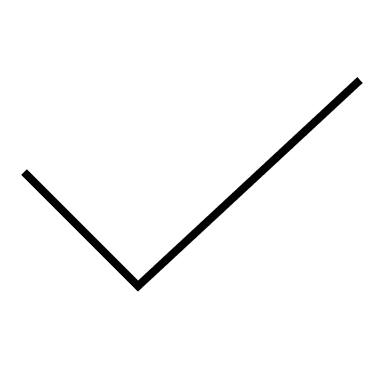 [Speaker Notes: Each role is not exclusive to these points – generally you will work as a team and delegate between you but these are some guidelines. 
Also, if you have interest you can have more committee positions if members want to be a bit more involved, for example, social media, events organiser, fundraising officer etc. 
positions on committees are generally elected through voting however this depends on how many people want to run for each role. Your C&S Officer will help you with organising voting!]
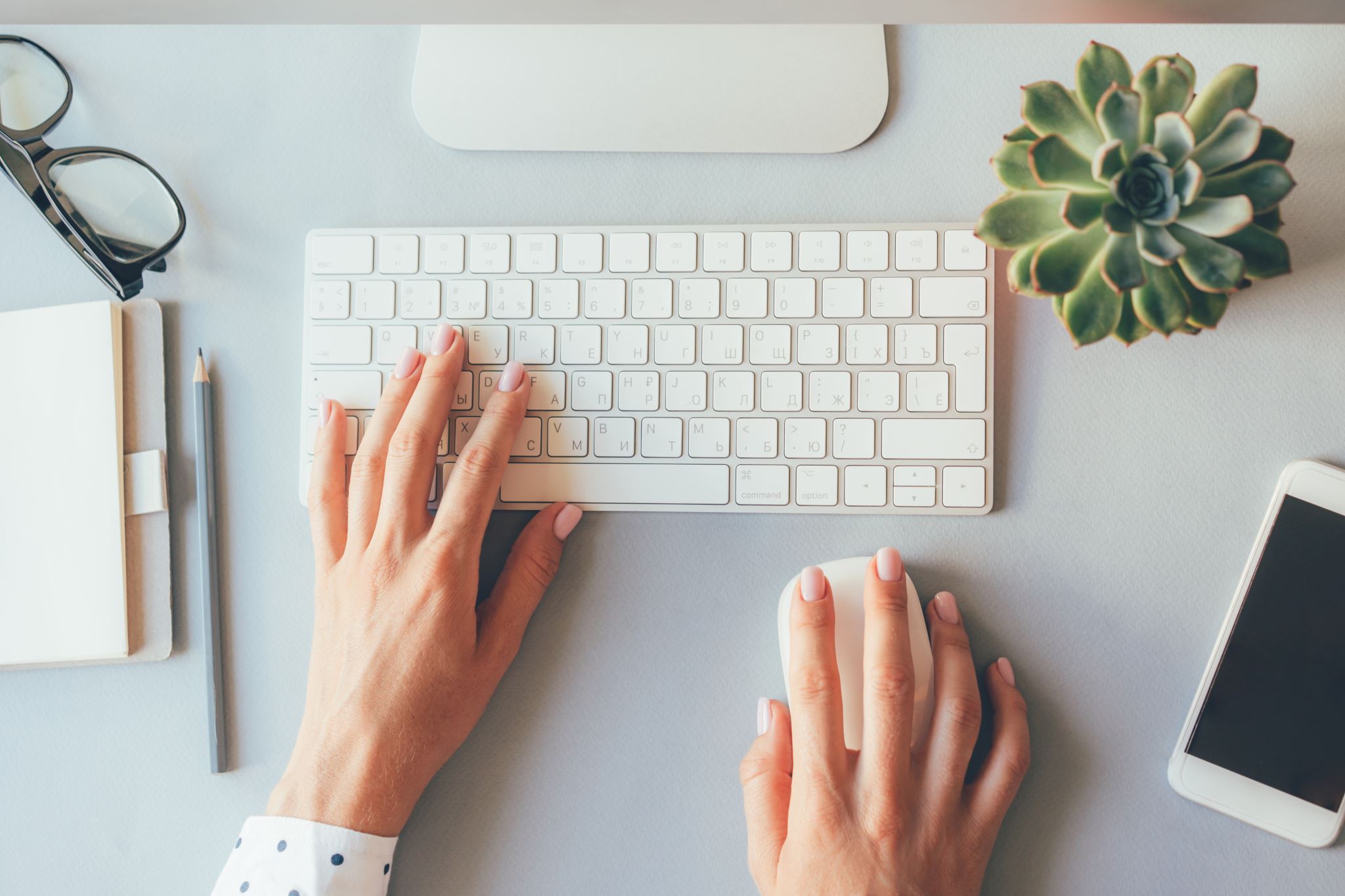 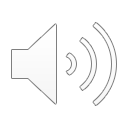 What we expect from you

YOU will be driving the direction and work of the club

Be responsive - please reply to emails we send you
Be considerate - we are here to support, rather than do - we need to support all societies equally
Use the information and resources provided via the C&S committees hub 

Work together with the committee to succeed
What does a society do?
Hockey Club, Polo Club, and Clay Shooting Club:Train weekly and compete in the BUCS league throughout the year, offering students the chance to develop their skills and represent Hartpury in competitions.

Wildlife Society:Hosts weekly sessions where members watch wildlife documentaries and discuss topics related to conservation and animal behaviour, creating a space for like-minded students to connect.

Ag Society:Organises regular socials and is planning an exciting ski trip in March, providing members with opportunities to socialise and explore interests beyond campus.
Societies can run whichever activities the members want to participate in. Each society tends to be individual and different. Some examples…
You can do BIG events or regular small socials / activities – it’s up to you! 
Each society runs differently and if you need help with deciding what the society would like to do then get in touch with your Clubs and Societies Officer. 
If there’s crossover, why not collab?!
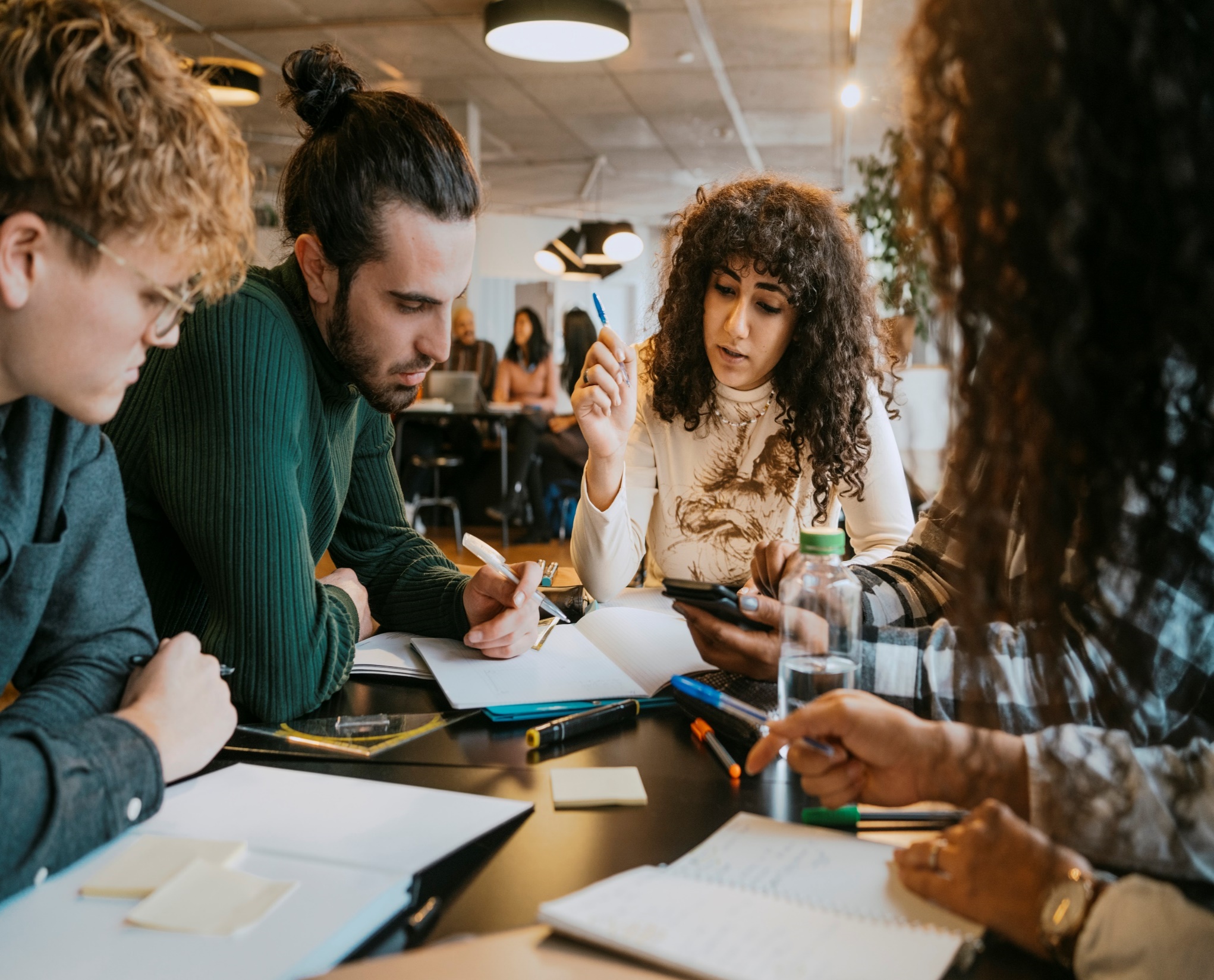 Any questions?
Core documents and meetings
Committee documents 
C&S Code of Conduct / HSU Code of Conduct (NEW) – outlines behavioural expectations 
Code of Practice (if applicable) 
Committee member agreement form – have you signed?

Committee meetings 
Regular committee meetings with C&S Officer
Club development meetings (you organise) 
Student Council (3x per academic year) – CHAIRS only
AGM / handover in March - Opportunity to reflect on activity and plan for the following year
[Speaker Notes: Code of conduct & agreement form highlights behavioural expectations – representing Hartpury 
Break before we go into the processes involved…]
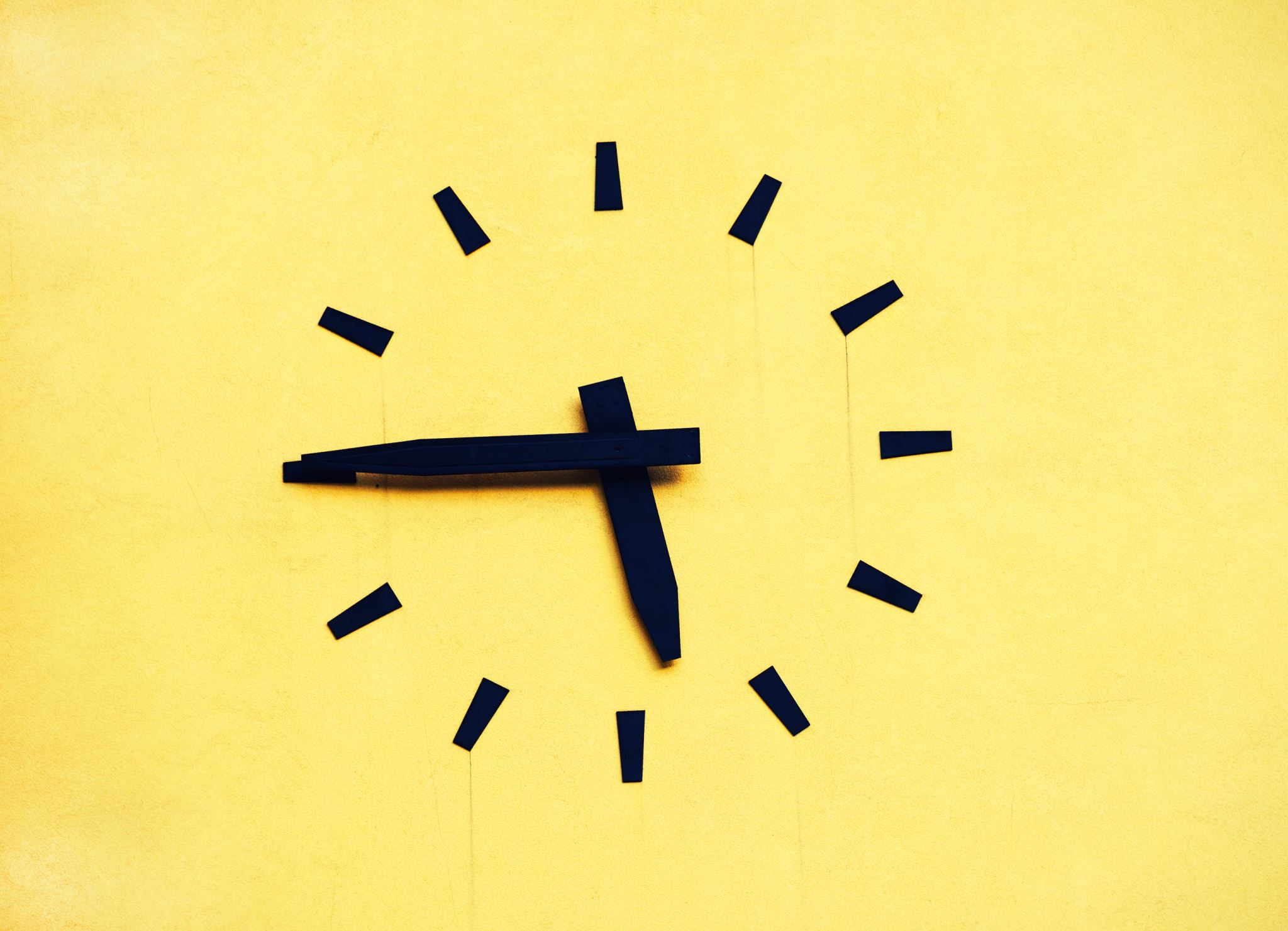 2 minutes
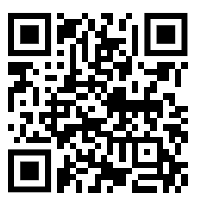 Read and sign the agreement form
[Speaker Notes: Volunteer Agreement | Hartpury Students Un]
Processes to be aware of…
U18s Procedure
At HSU, we represent both College and University students. We encourage all C&S to be open to all students at Hartpury, where possible. 

This means it is possible you will have under 18 members and will be responsible for ensuring their safety, in line with Hartpury’s core safeguarding policy. 

Associated documents (available on the Committee Hub on SU website): 
U18 membership consent form 
U18 consent form (for external visits or high-risk activity)
U18 guidelines  
Risk Assessment template
U18s procedure
Offsite visits
Risk Assessments
Transport
External Speakers
Finance
Fundraising
Social Media
Any questions?
U18s Procedure – key points
Please take time to read the guideline in full, but note the following key points: 

U18 students should not be responsible for running an event 
All U18s should inform you of their age at the point of joining, and only be accepted as a member once the membership consent form is signed by their parent / guardian. You will then need to inform the SU and send us a copy of the signed form. 
When planning activities, ensure that you risk assess and determine where a DBS-checked member of staff should be present
U18 students are not permitted to attend overnight trips 
A consent form must also be completed by parents / guardians for any HIGH-RISK activity or EXTERNAL trips
U18s procedure
Offsite visits
Risk Assessments
Transport
External Speakers
Finance
Fundraising
Social Media
Offsite Visits Process
For all external trips you will need to complete an offsite visits form at least 4 weeks beforehand. This will be reviewed by the SU team and, if necessary, will go to the Hartpury safeguarding committee for approval. 


Associated documents  (available on the Committee Hub on SU website): 
Offsite visit form
U18 consent form (for external visits or high-risk activity)
Risk Assessment template 
Transport request form
U18s procedure
Offsite visits
Risk Assessments
Transport
External Speakers
Finance
Fundraising
Social Media
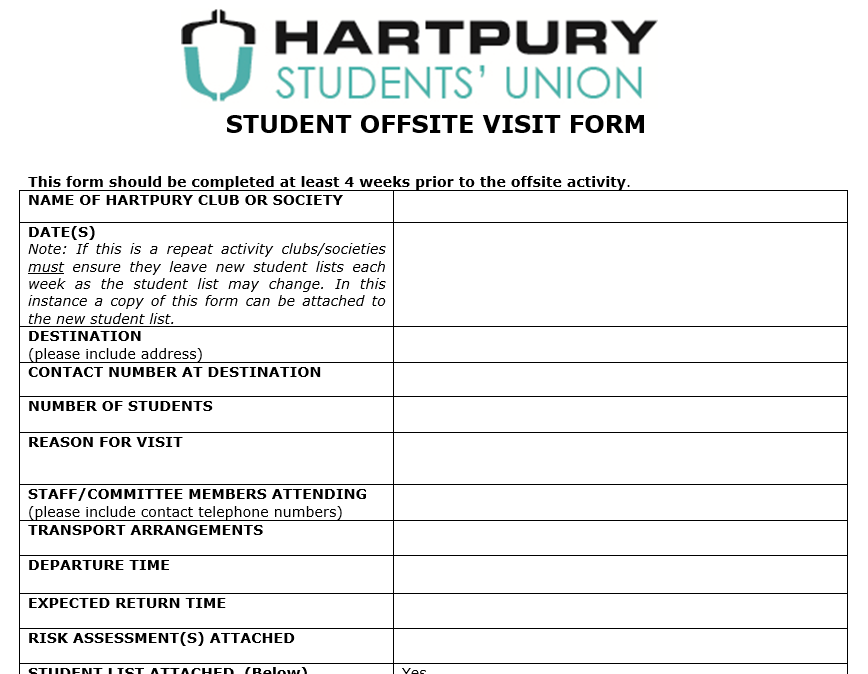 U18s procedure
Offsite visits
Risk Assessments
Transport
External Speakers
Finance
Fundraising
Social Media
[Speaker Notes: Appropriate venues / destination]
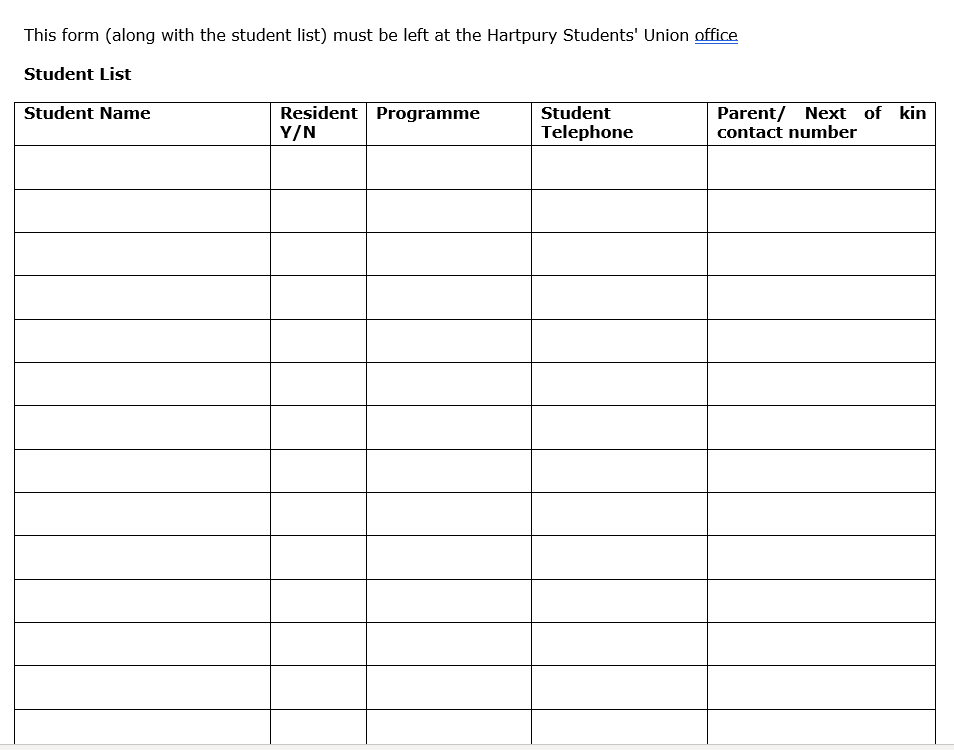 Any questions?
U18s procedure
Offsite visits
Risk Assessments
Transport
External Speakers
Finance
Fundraising
Social Media
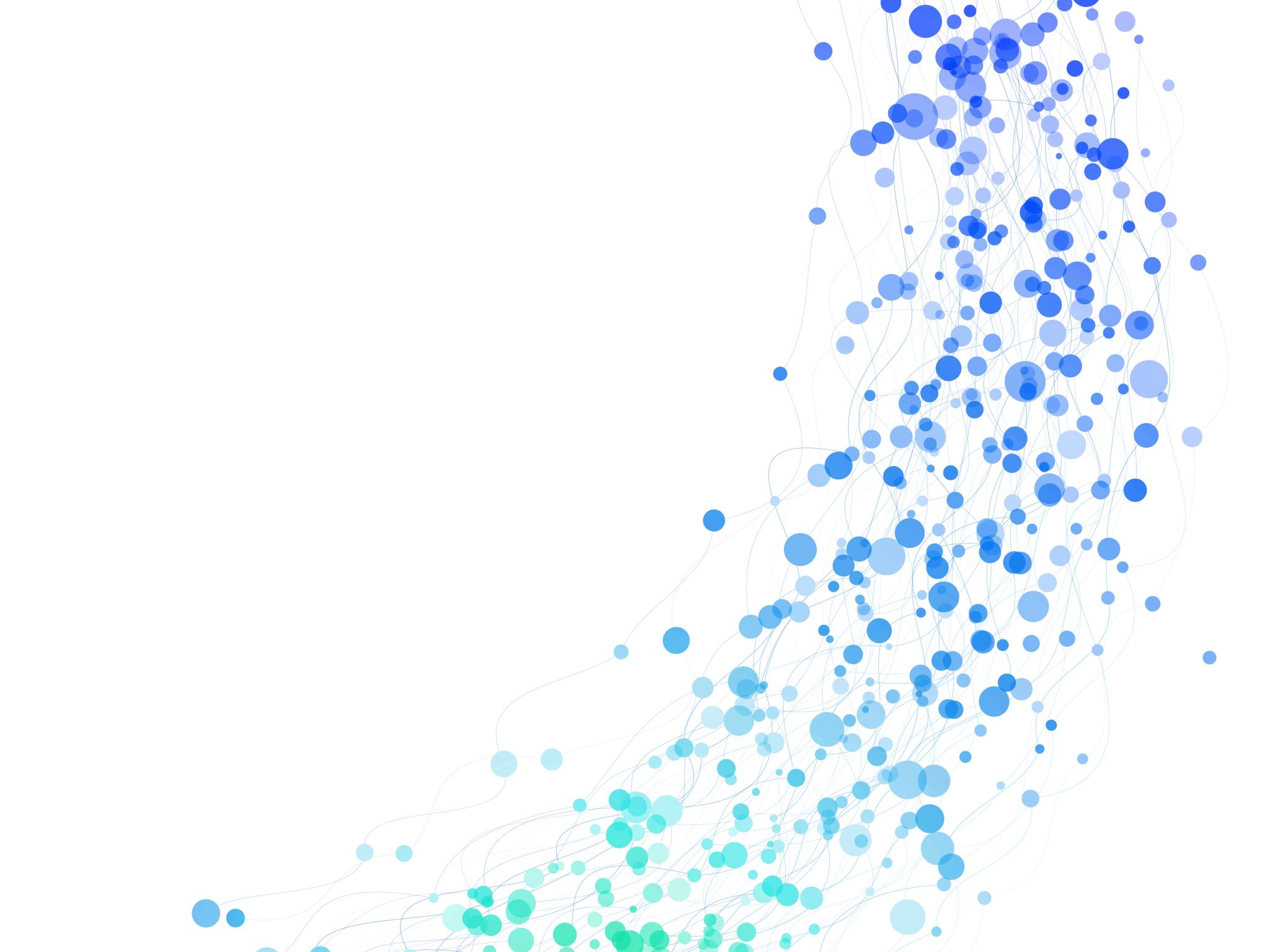 Any questions?
Onsite events / activities
You’ll need to let the C&S Officer know what events you’re planning.

Booking rooms at Hartpury:
Email the C&S Officer with the following information: 
Date
Time (start and finish) 
Preferred room
Number of attendees

Permissions:
You’ll need permission from the building owner to host onsite activities e.g. in Legends or down at the sports academy – contact us if you’re not sure!  
Legends need 1 week notice of events where food/drink consumed! 

Create a risk assessment …
U18s procedure
Offsite visits
Risk Assessments
Transport
External Speakers
Finance
Fundraising
Social Media
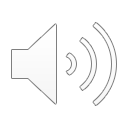 Risk Assessments
External trips 
Event with hot food
Event with specific physical activity 
Small meeting with members
Panel discussion with external speakers 
Committee meeting
Movie night
Fundraising
Debate 
Large event
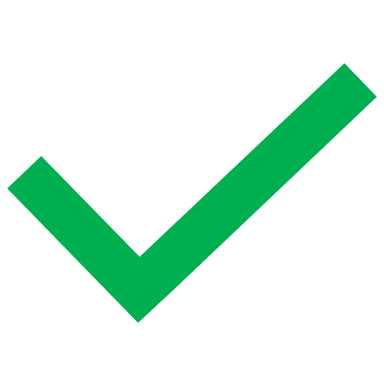 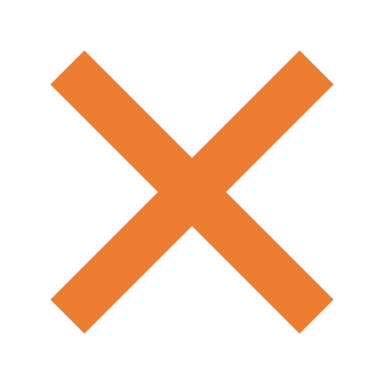 Please refer to the SU General Risk Assessment for all usual activity e.g. typical events on campus and fundraising. 

A Risk Assessment must also be completed for any activity which goes above and beyond your usual activity e.g. a trip, event or high-risk activity
You’ll need to list everything that could go wrong (Hazards) AND how you’re going to prevent it. 
If you don’t have an approved risk assessment your event CAN’T go ahead. 
Risk assessment template can be found on the C&S web page on SU website.
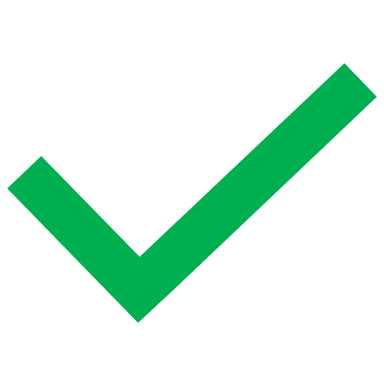 U18s procedure
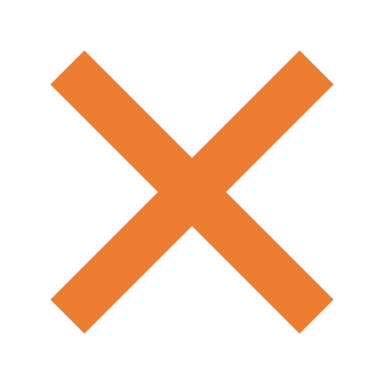 Offsite visits
Risk Assessments
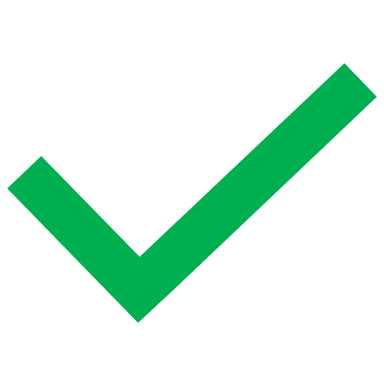 Transport
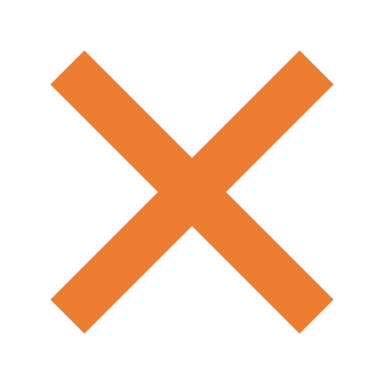 External Speakers
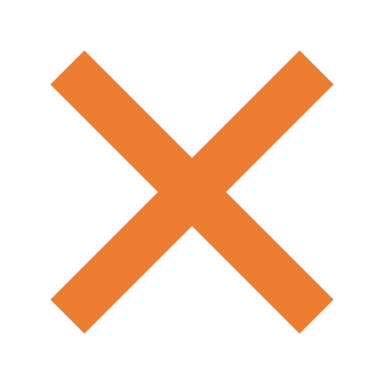 Finance
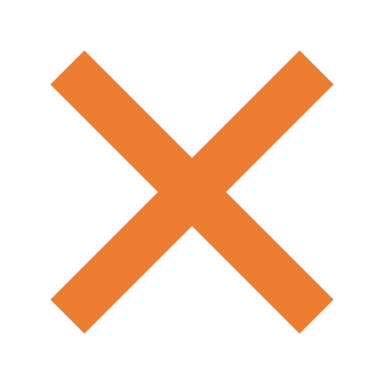 Fundraising
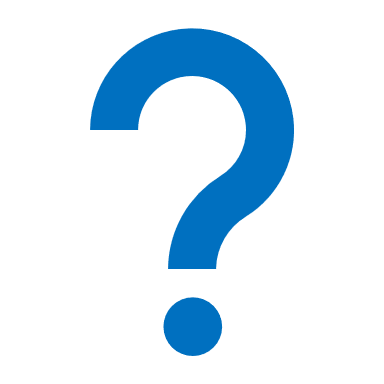 Social Media
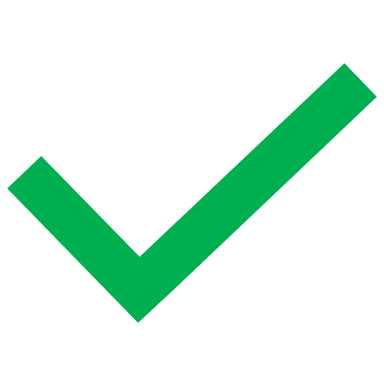 [Speaker Notes: When might we need a RA? – raise hands for yes you do!]
This is being updated!
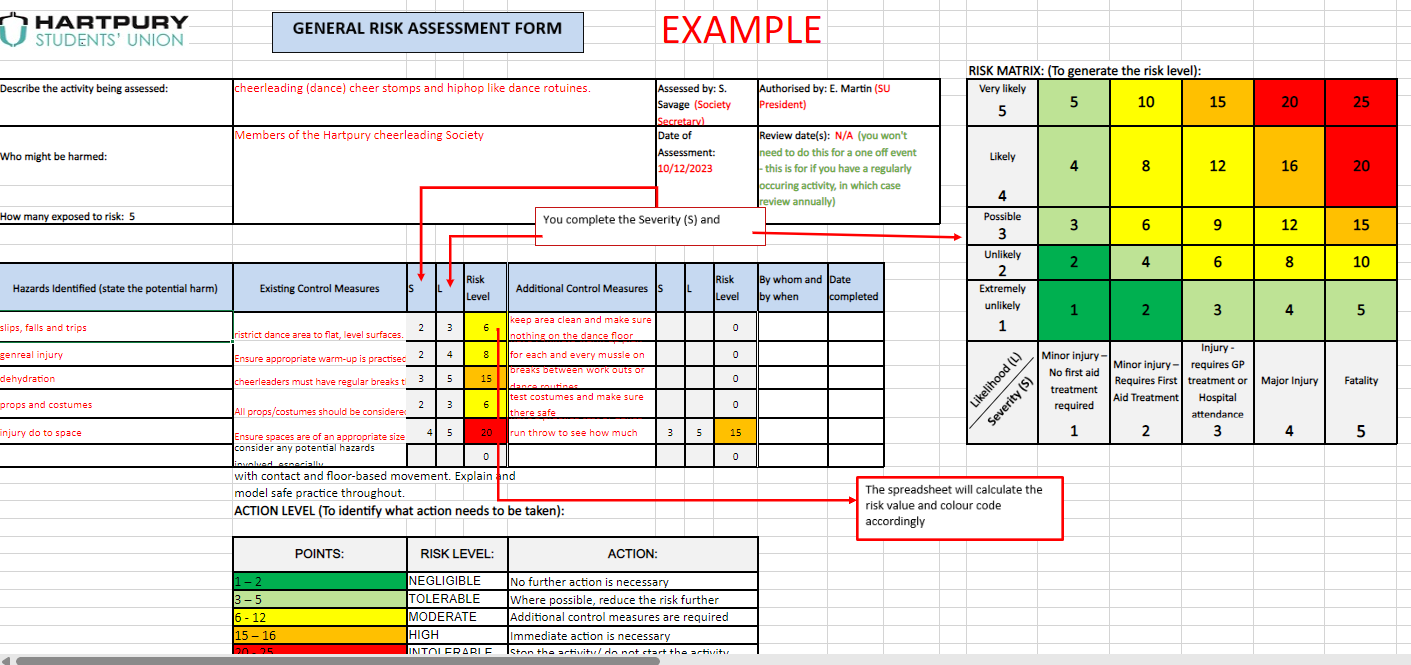 [Speaker Notes: 2 minutes – how many hazards can you count (as a committee)? (15)

Cable over table
Bag on floor – trip
Drink on laptop 
Stands nearby – consider what risks might be associated there? 
Fire exit blocked? 
Seating – are they comfortable / supportive enough for long periods of time? 
Consider what information is being given out – is it appropriate for all ages at Hartpury? 
Leaflet on edge of table could fall off and cause slip 
Cable behind the table plugged into the wall – trip hazard behind the desk for the people running it 
Treadmill is also trip hazard 
Temperature of the room – was pretty cold that day!! But these rooms can become overcrowded 
Ventilation – is it too humid? Do you need to open doors / windows? 
Lighting – is it appropriate / support visibility? 
Poster stands quite close to edge 
Safety of banner behind]
[Speaker Notes: Same things for every single stand 
Flow of traffic – appropriate? 
Overcrowding is a risk 
Enough seating options for people if having to wait around? – feeds into accessibility of events]
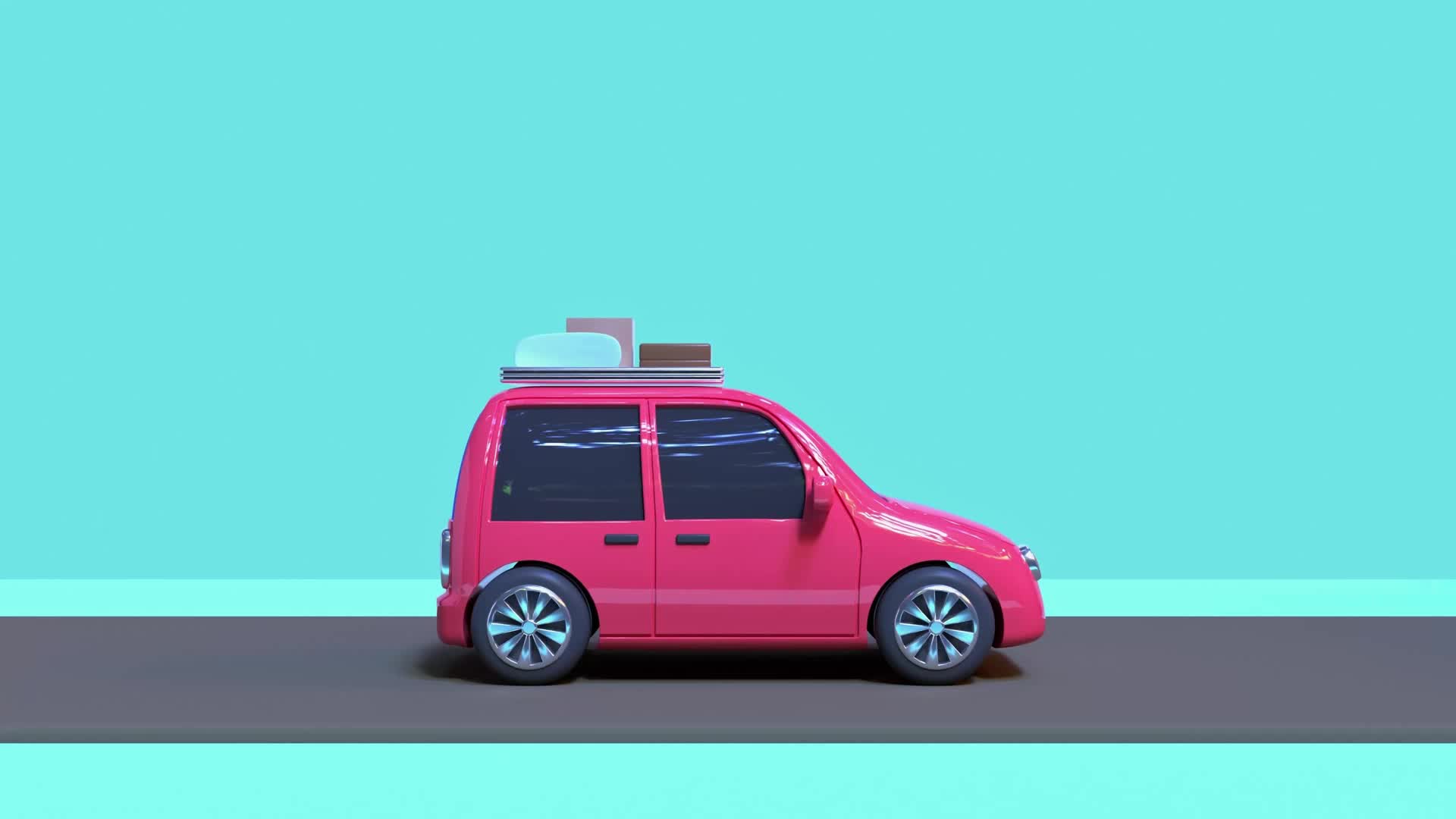 Any questions?
Transport
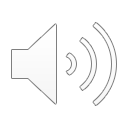 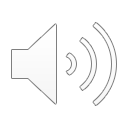 U18s procedure
There are a variety of transport options…

Minibus / car hire – free! (or £120 for external if none available)
Transport request form / repeat form for regular bookings 
Self-drive available for students 21+ and driving 2 years 
Drivers available to hire for ££.. (~£60ph) 
Coach hire (expensive!)
Car share 
Public transport
Offsite visits
Risk Assessments
Transport
External Speakers
Finance
Fundraising
Social Media
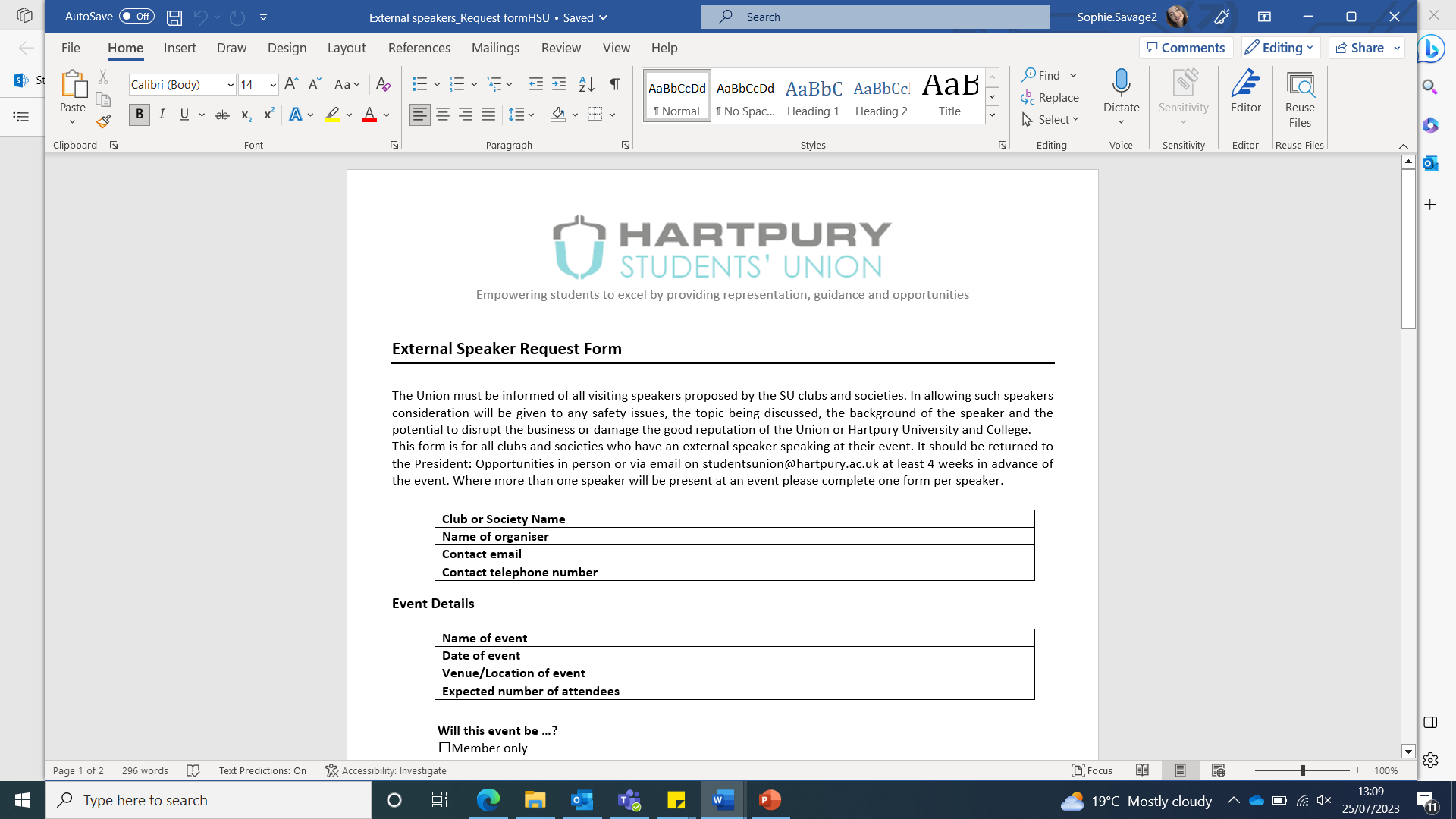 External Speaker’s Procedure 

Anyone who is not a student or member of staff here at Hartpury is considered an external speaker. 

Refer to our policy in the Committee Hub
External speakers request form >   
Procedure…
U18s procedure
Offsite visits
Risk Assessments
Transport
External Speakers
Finance
Fundraising
Social Media
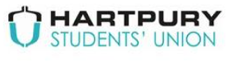 It is VERY important that you submit a form BEFORE you invite anyone.
Any questions?
U18s procedure
Offsite visits
Risk Assessments
Transport
External Speakers
Finance
Fundraising
Social Media
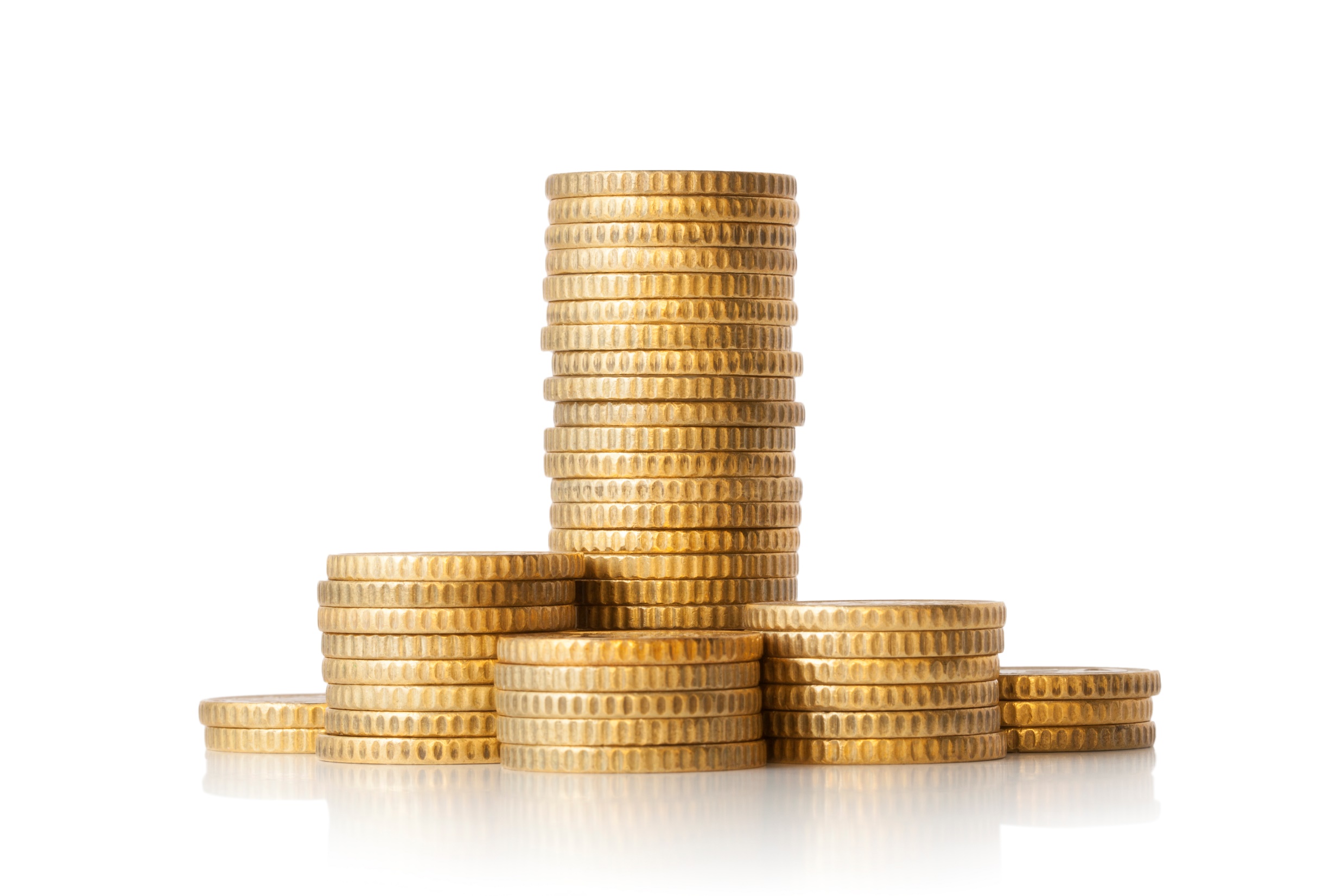 We need at least 1 weeks’ notice
Finance
Your society account is held within the Students’ Union. We do not permit external bank accounts for societies. 

Before spending any money, you must check the following; 

All committee members agree on the expenditure
You have authorisation from the SU Manager 
Your society account has enough funds to cover the expenditure (ask your treasurer)

The main methods of spending society funds:

Cash advance 
Invoice (from the external company) 
Internal transfer 
Expenses claim form (claiming money back) – RECEIPTS!
U18s procedure
Offsite visits
Risk Assessments
Transport
External Speakers
Finance
Fundraising
Social Media
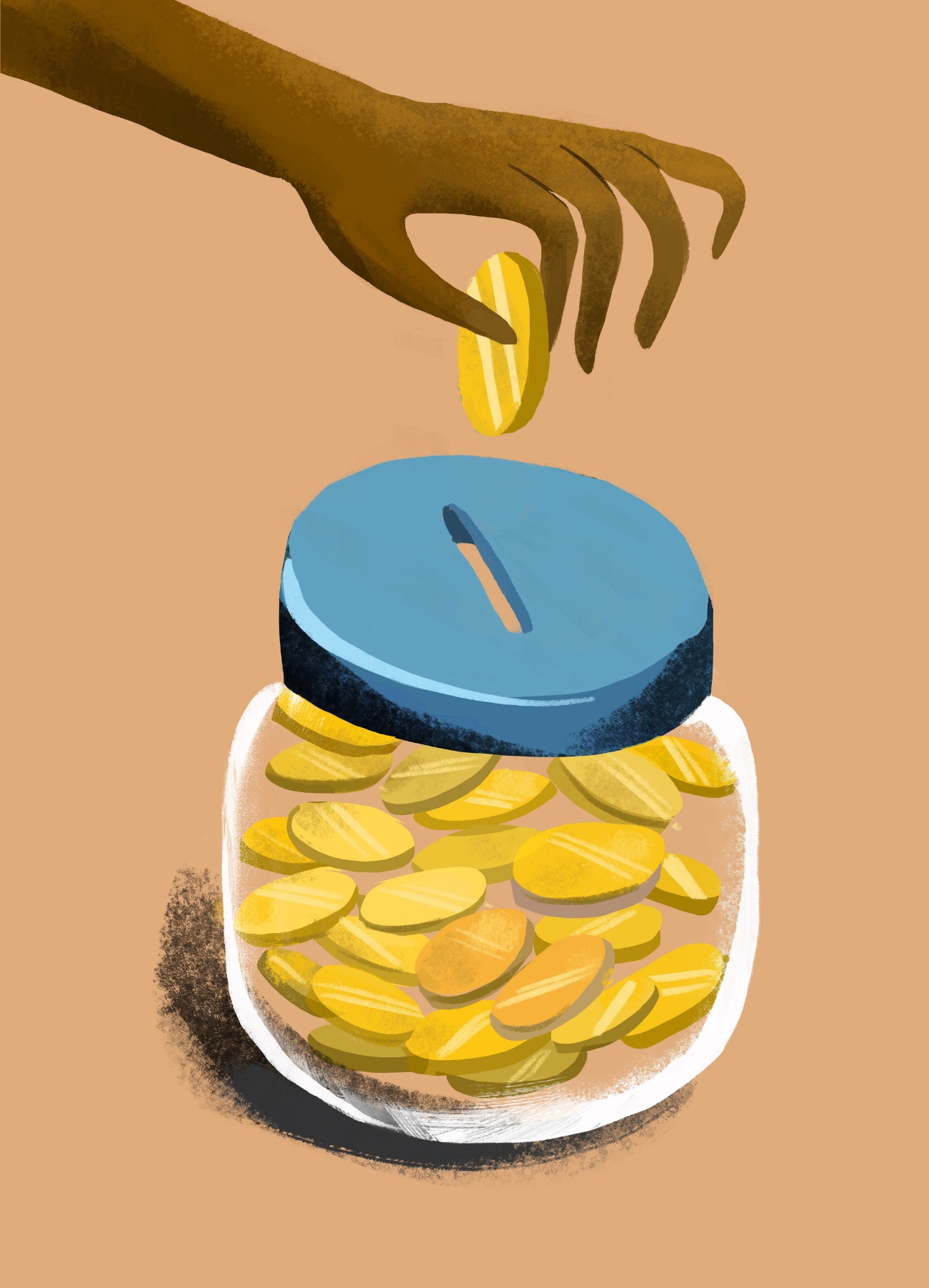 Treasurers – listen up!
U18s procedure
It is your responsibility to be aware of the finance processes involved in running the society, to advise other committee members. Please ensure you familiarise yourself with the processes in detail using the finance guide. 
You will also be responsible for tracking the finances of the society throughout the year and set fundraising targets with the committee.
We’ve put together a handy budgeting tool for you… Let me know if you’d like to talk through!
Offsite visits
Risk Assessments
Transport
External Speakers
Finance
Fundraising
Social Media
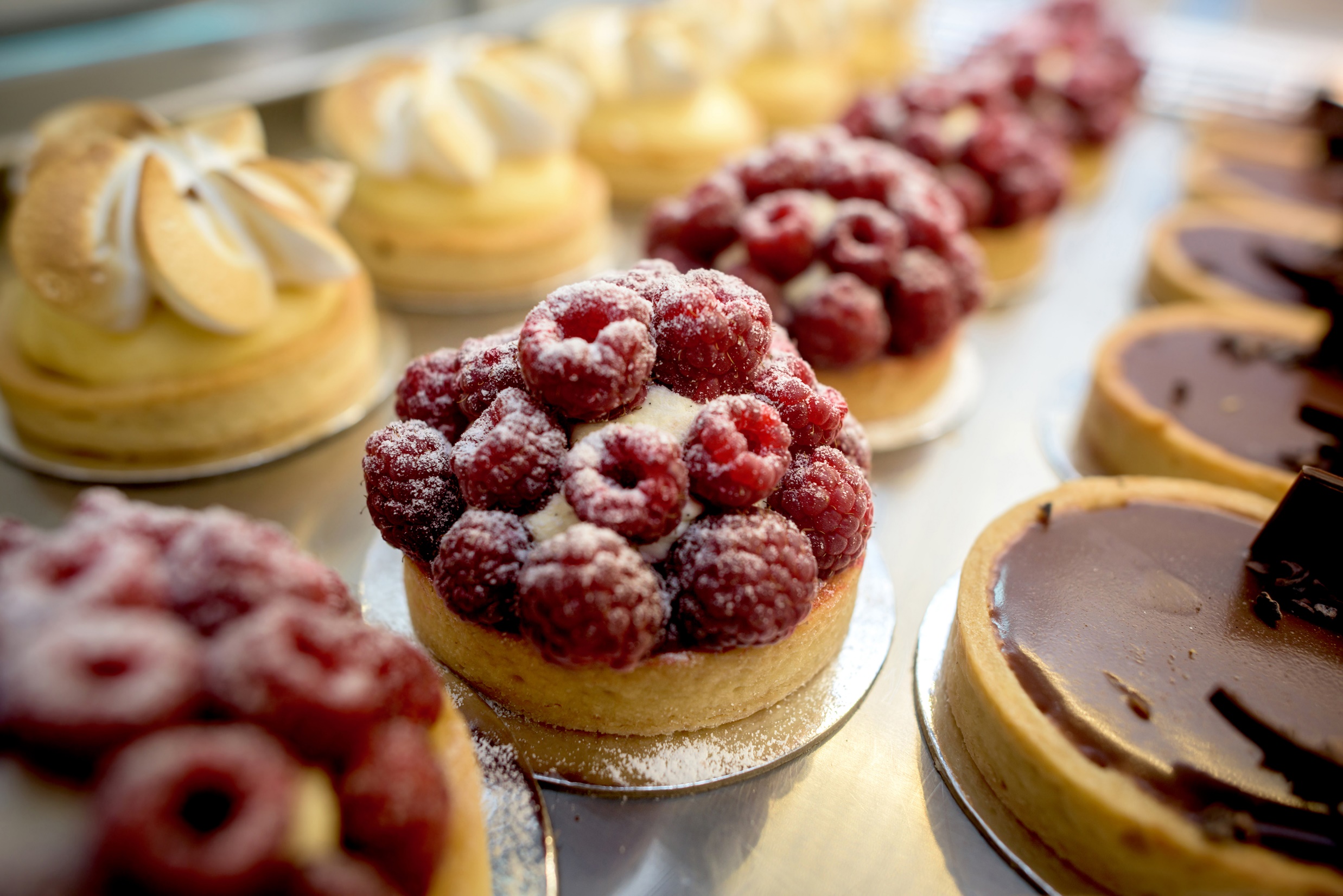 We’re developing a fundraising guide!
Fundraising for your society
Cash safety - bucket and money tin  
Card readers 
Online shop link e.g. competitions / purchases / tickets 

Fundraising ideas 
Photo competitions (e.g. cutest animal)
Bake sale 
Car wash
Tack sale 
Other competitions 
Other ideas?
U18s procedure
AI is a great tool for developing ideas!
Offsite visits
Risk Assessments
Transport
External Speakers
Finance
Fundraising
Social Media
[Speaker Notes: Discuss importance of fundraising in sustainability of clubs]
C&S webpage views: 
1,685 (total) 1,082 (new visitors)
The Importances of Good Marketing and Communications 

		As a society you need to ensure members join 		and take part in your activities, and continually 		try and get other students to join in. 
		All of these require student engagement which 		relies on Marketing and Communication.
		Ways to promote: 
HSU website – Committee Hub
Screen in the loft -  send us a ppt slide 
HSU insta – share posts / story content with us 
Share your social media logins with the C&S Officer (if not already!)
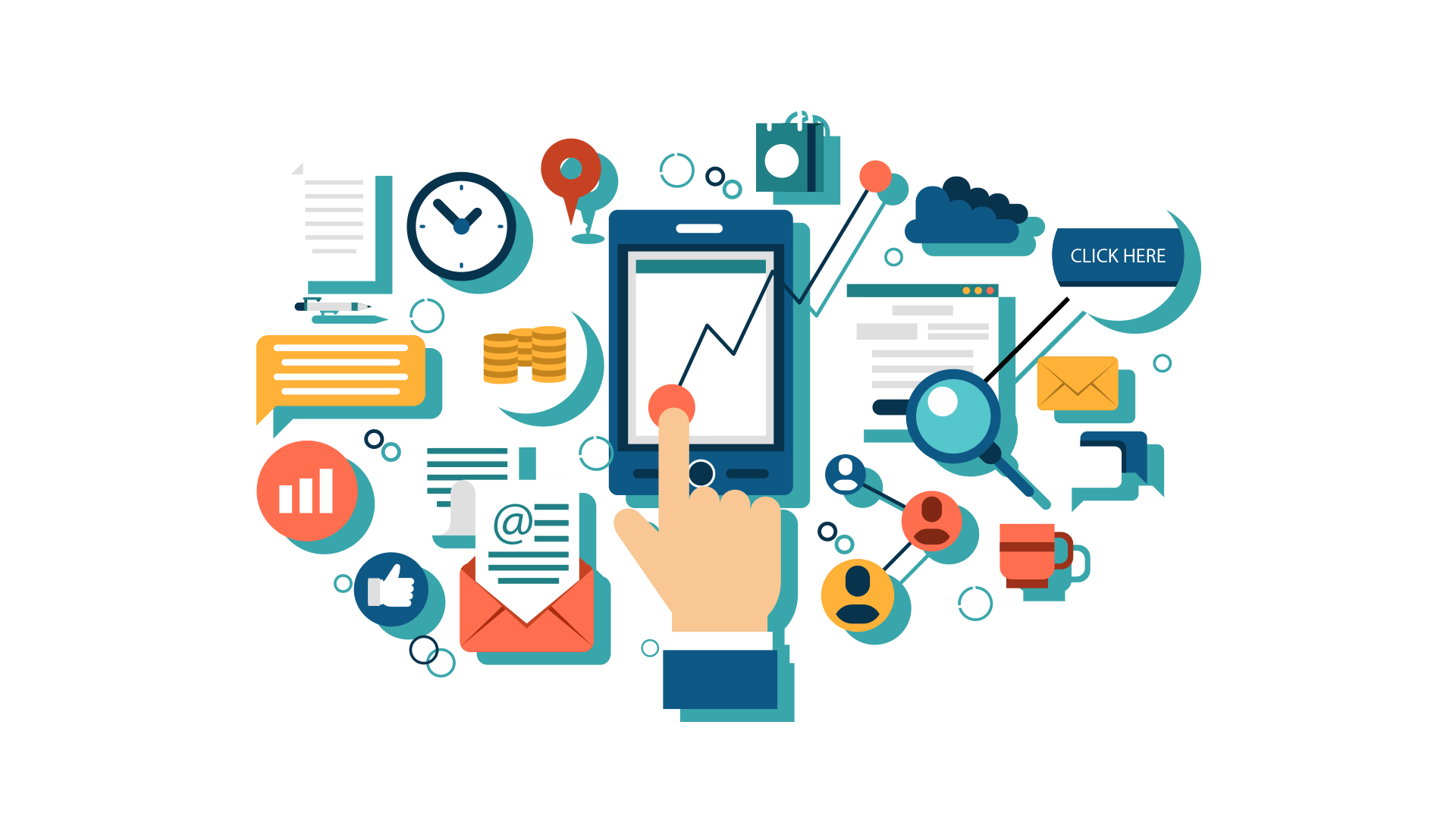 U18s procedure
Offsite visits
Risk Assessments
Transport
External Speakers
Finance
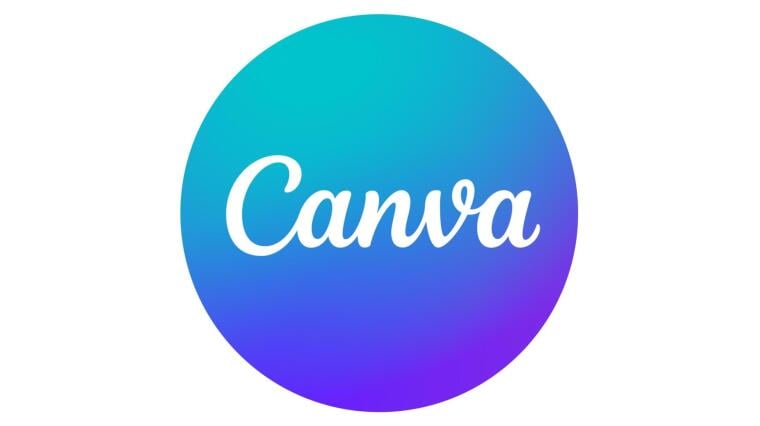 Fundraising
Social Media
[Speaker Notes: Social media – consistent posting to maintain engagement and keep same accounts as previous years to avoid confusion]
Any questions?
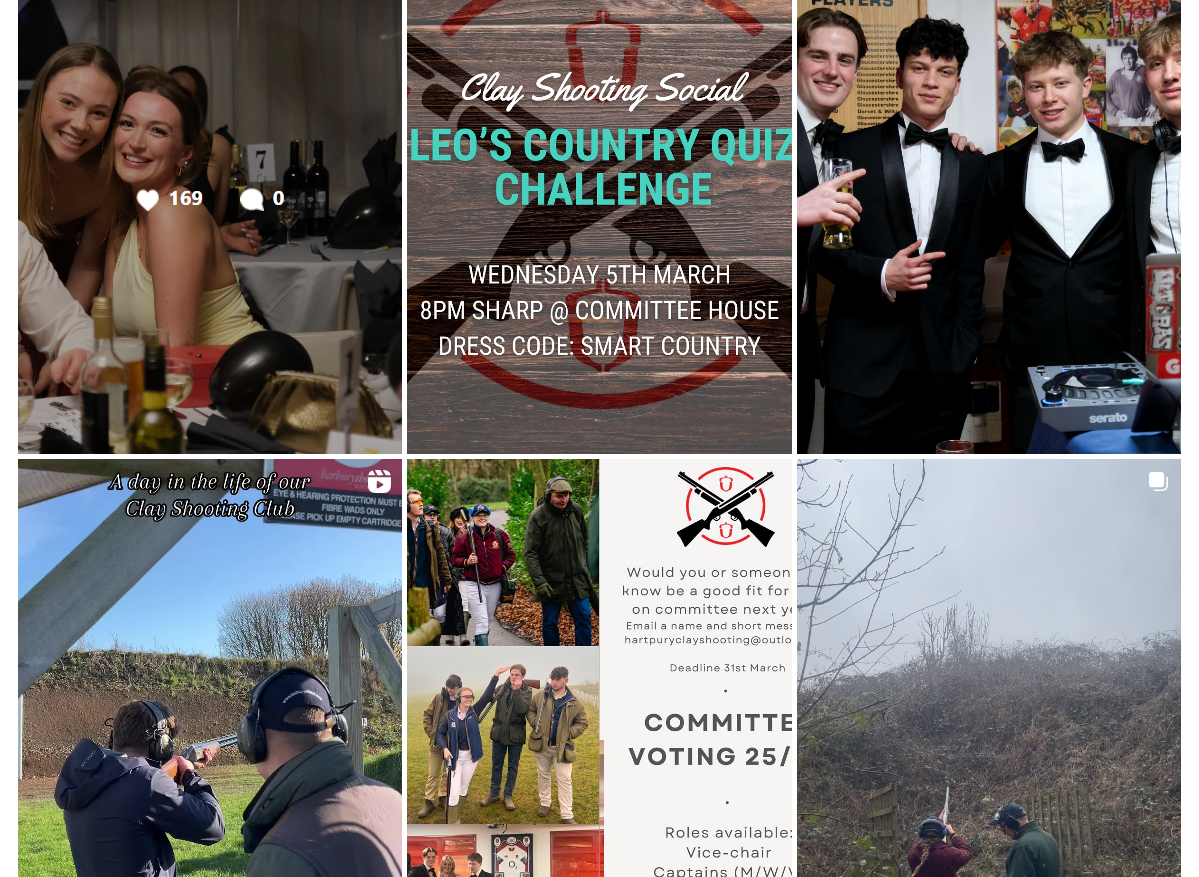 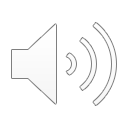 Remain professional at all times – you are representing HSU and Hartpury on your accounts. 
A copy of the Hartpury Social Media guides is available on the C & S Page.

The core principles are:
No swearing/inappropriate language
Music should be radio edits only – music including profanities, reference to drugs or illegal activity should not be used
Everyone in the images/videos must be fully clothed
Never show anyone intoxicated.

Collaboration 
We may share your posts, collaborate with you, or use your SU content within our reports.
Social media rules
U18s procedure
Offsite visits
Risk Assessments
Transport
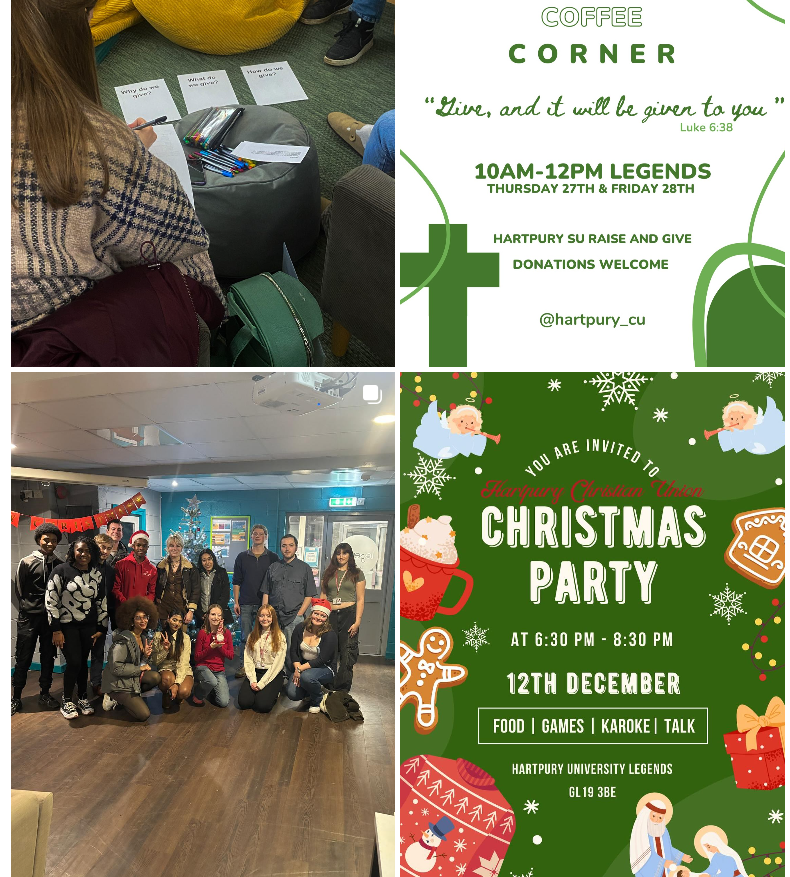 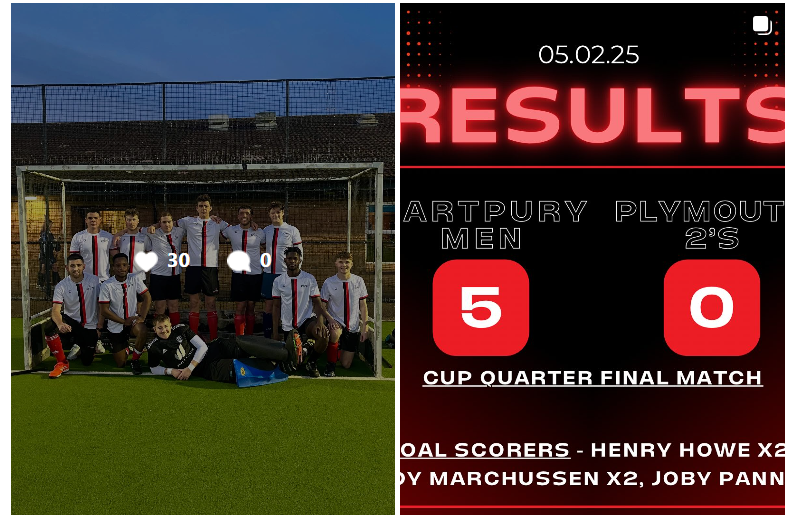 External Speakers
Finance
Fundraising
Social Media
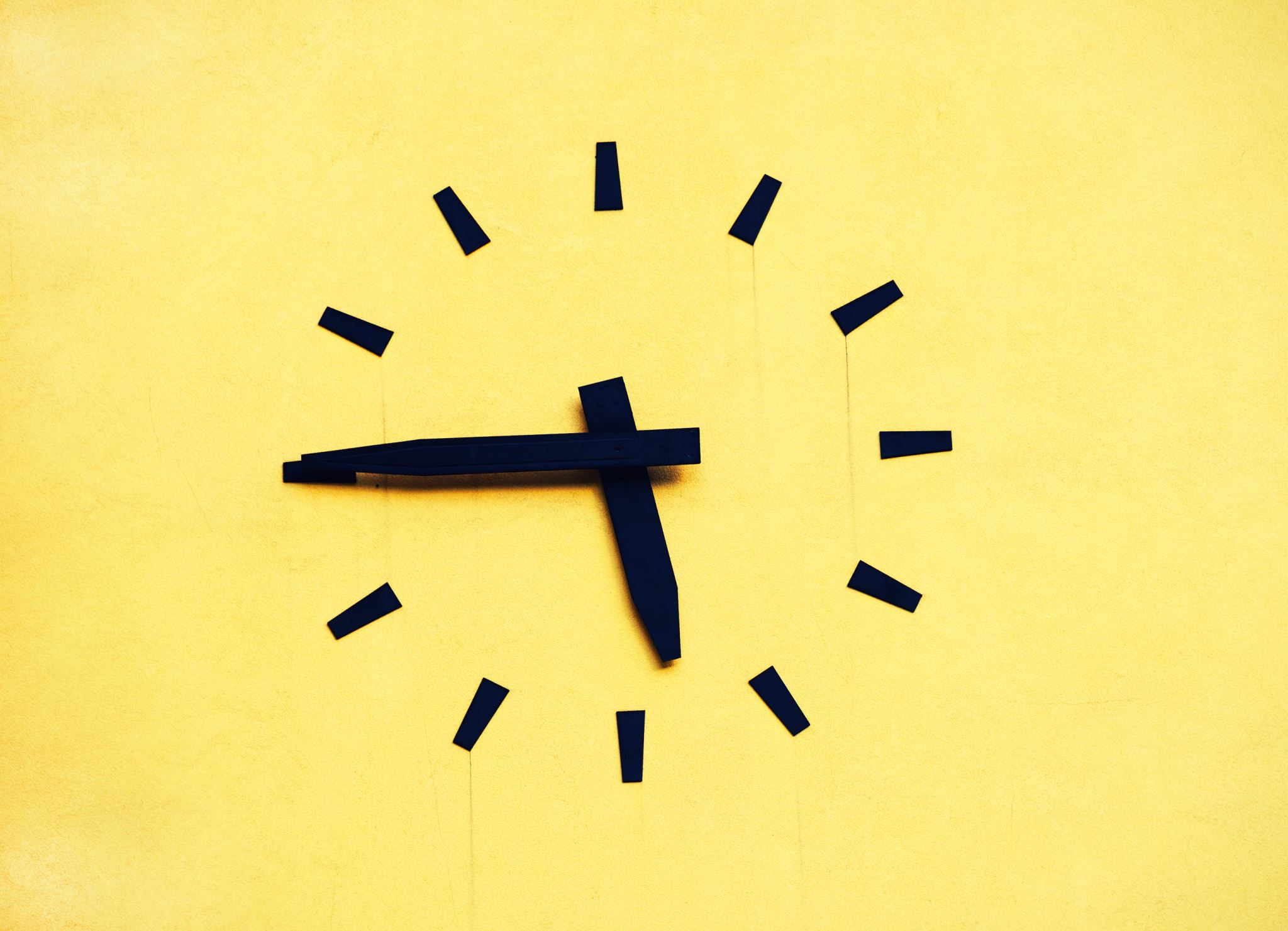 Break – 5 minutes
Freshers 
Fair
Wednesday 17th September
11am-2pm | Legends & Lounge
Freebies
Local deals
Opportunities 
Clubs and Societies 
Meet Hartpury teams
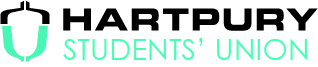 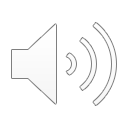 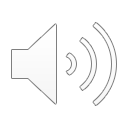 Stand out!
Make it eye catching
Have an activity, competition or game
Provide freebies!
Wear merch (if you have it)
Banners or posters to demonstrate your club
Promote upcoming events & activities
You can have music! (not too loud)
Prepare!
Make a rota
Bring a link to the sign-up form
Create posters – clear contact info & social media links
Plan your key messages
Bring the A team – be confident, friendly & enthusiastic
Remember to be sustainable!
Decide your membership fee
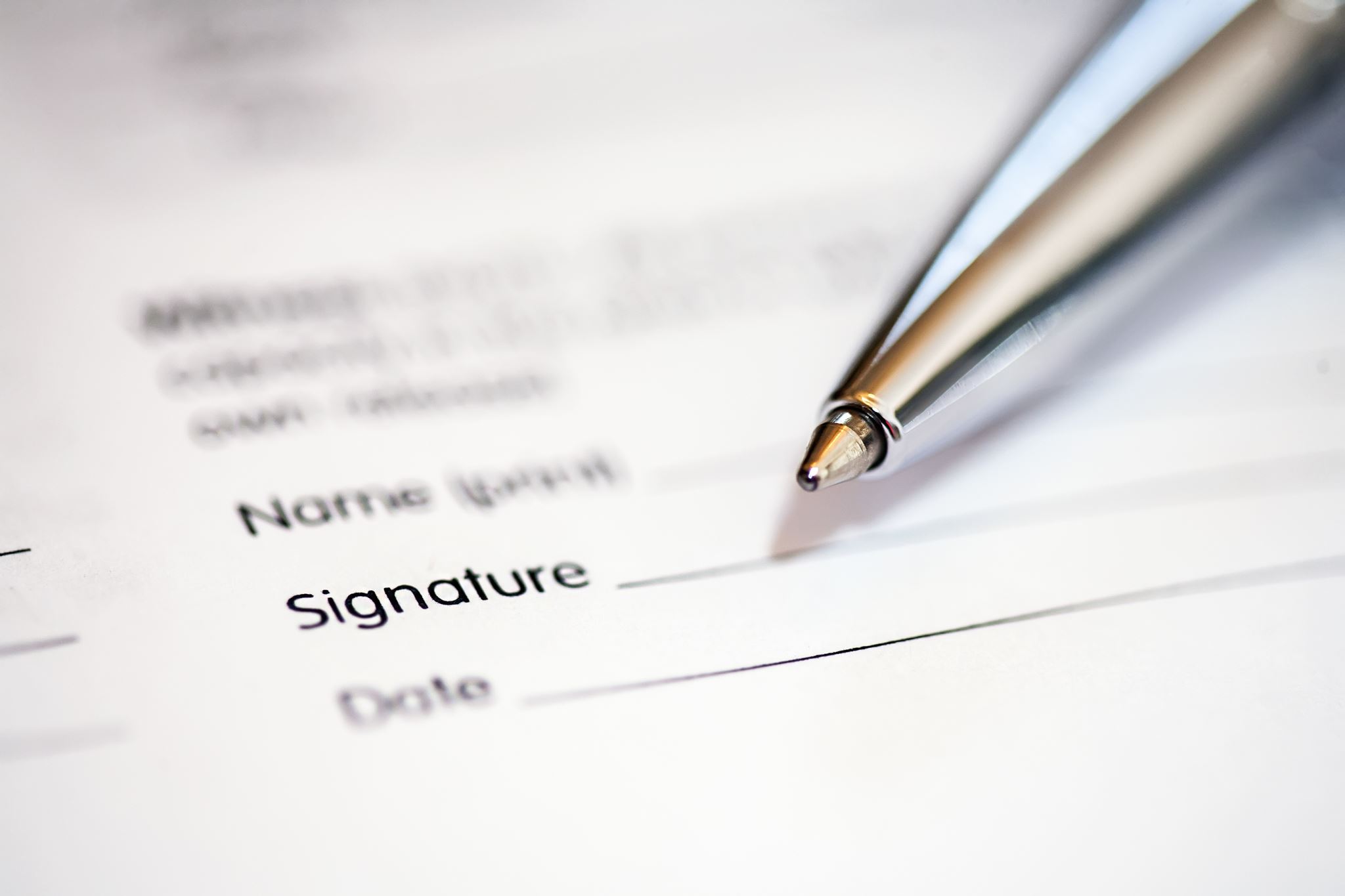 Fresher’s fair checklist
Make a plan! 
Complete the sign-up form to let us know you're coming (will be sent via email)
Request any items you need to purchase from your budget (include cost and a purchase link (if applicable)) 
Develop your own materials e.g. annual calendar / posters
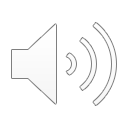 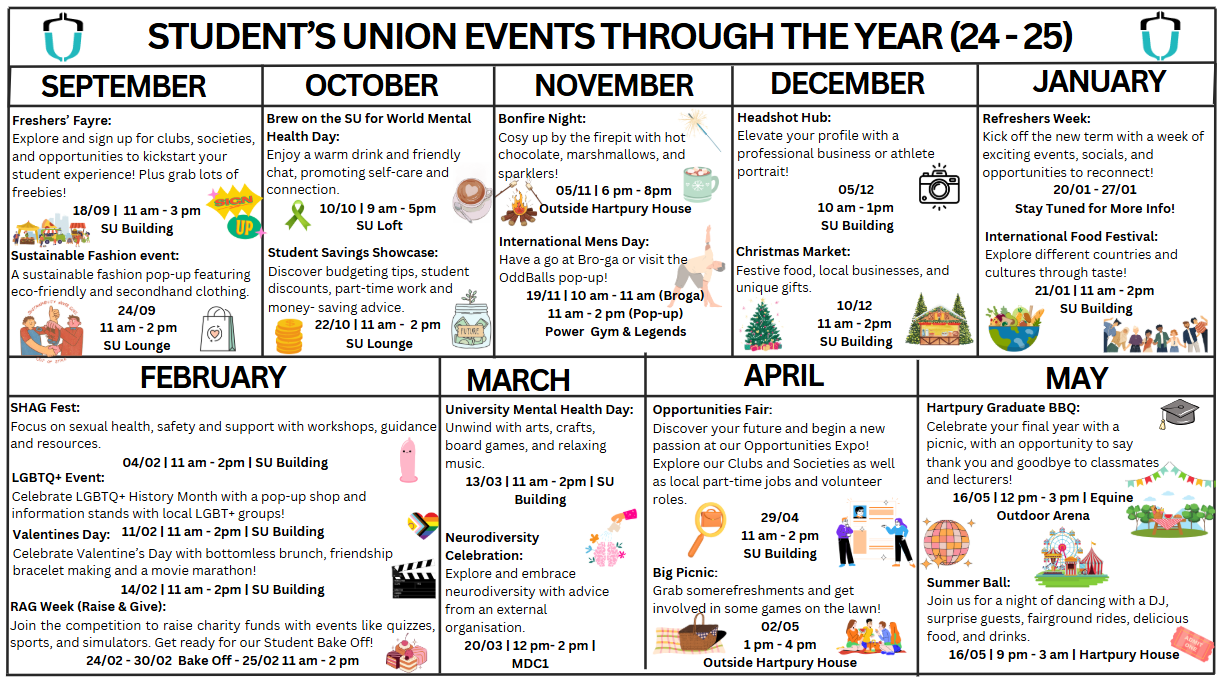 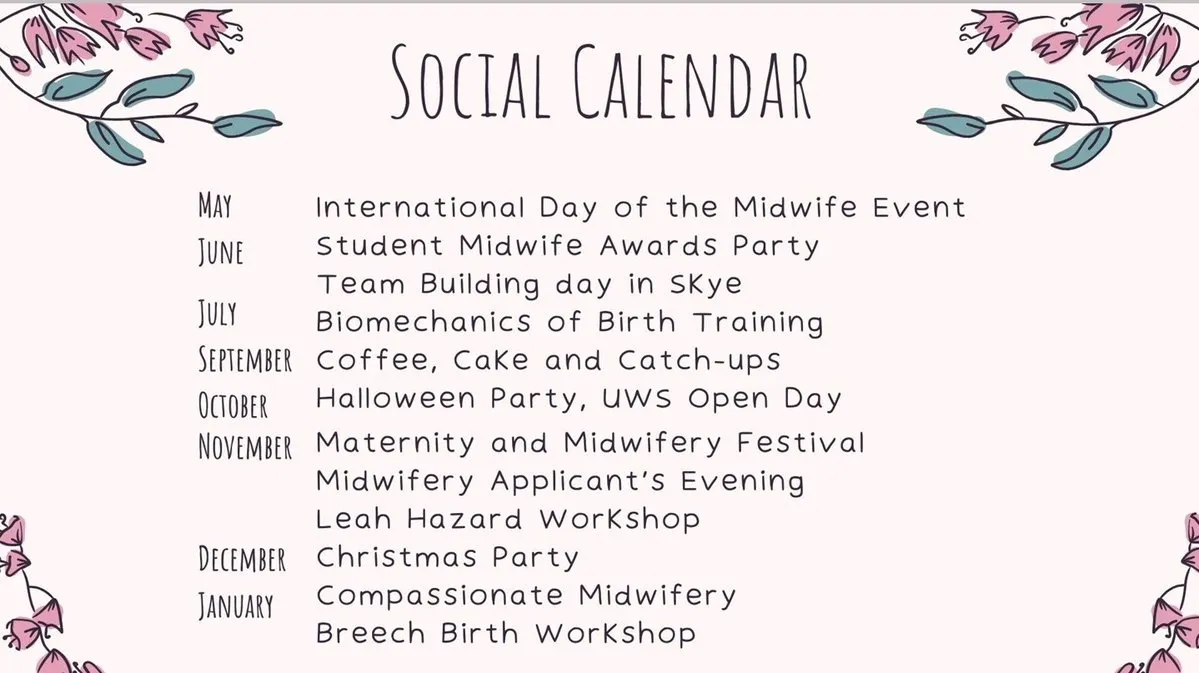 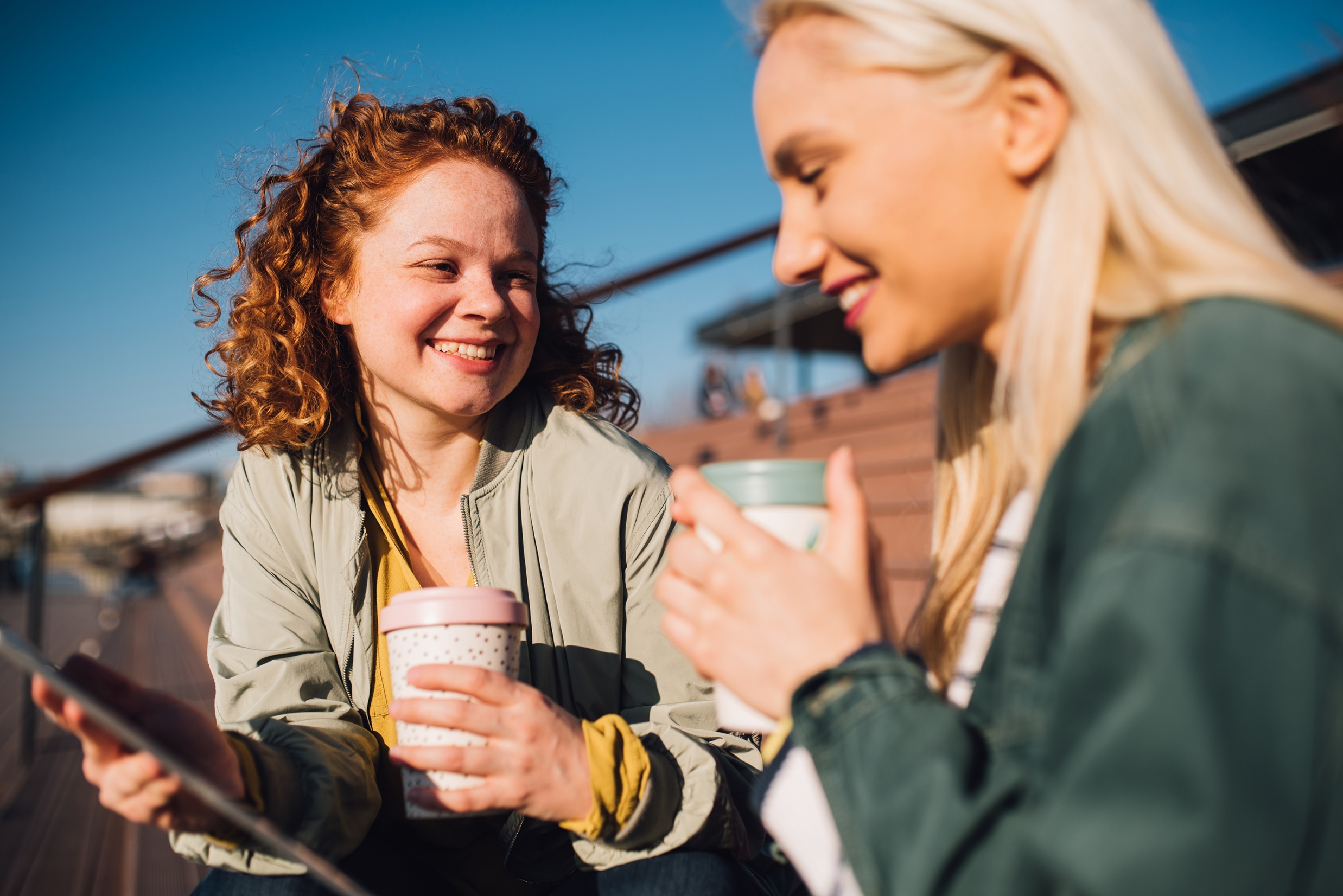 Planning events – quick task
5 minutes to outline 3 activities that you could run next year…

Ideas:
Zoo trip
Fundraisers – bake sale / photo contest 
Craft social 
Movie nights – blow up screen in the Lounge 
Coffee & chats 
Build a hedgehog house 
Study sessions
Host a ball! 
Marine mammal first aid
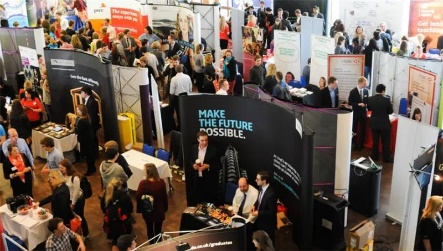 Opportunities Fair!! – YOU’RE INVITED!
29th April 11am-2pm (Sascha has sent email with more info)
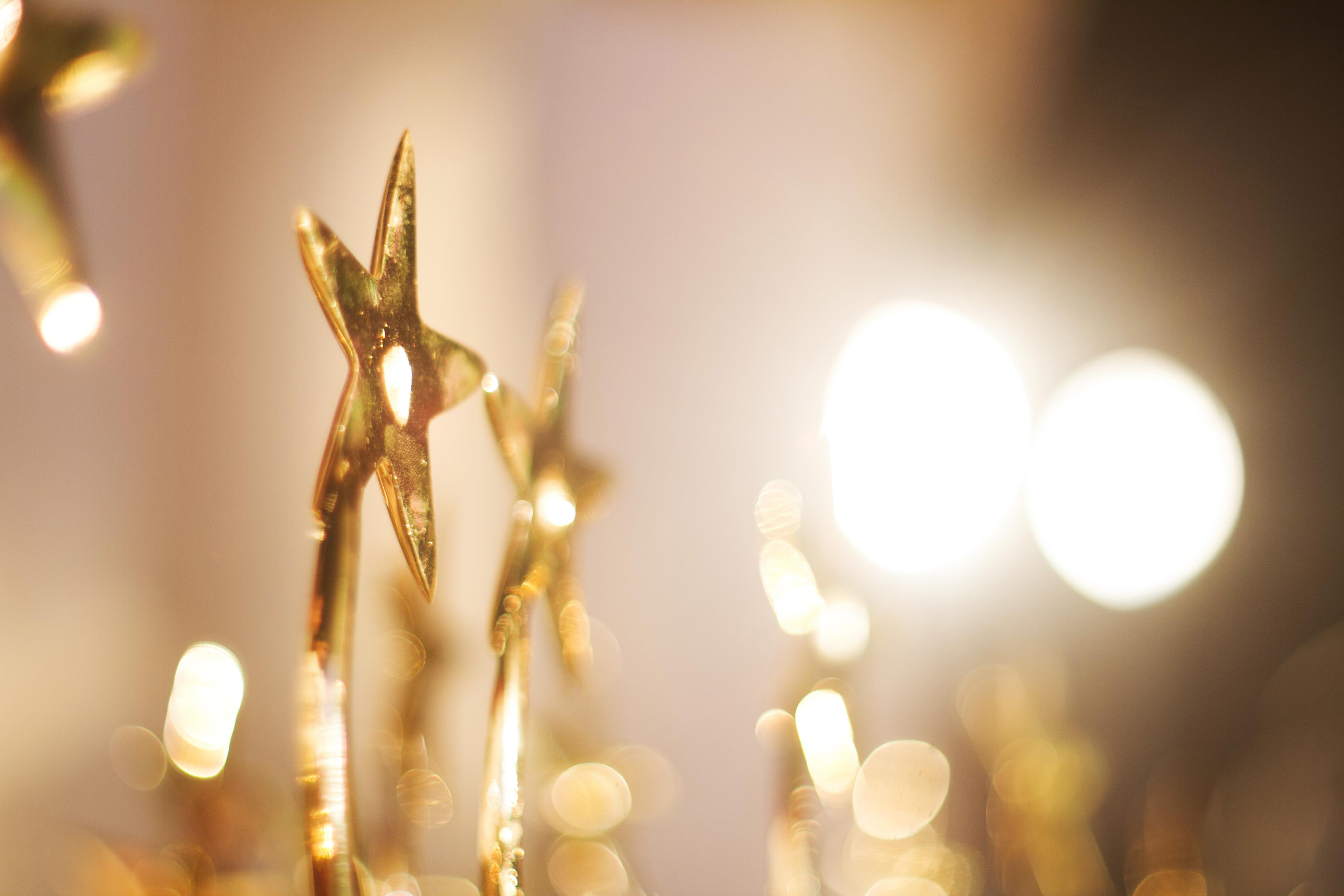 HSU StAR Awards – in May every year

“Committee of The Year”
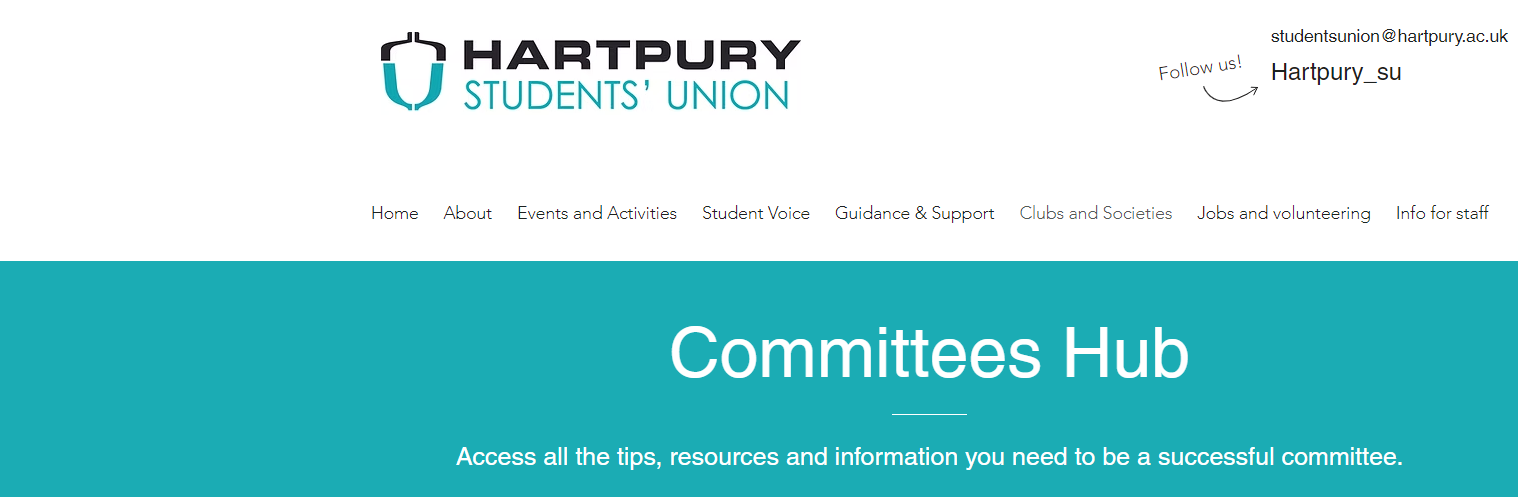 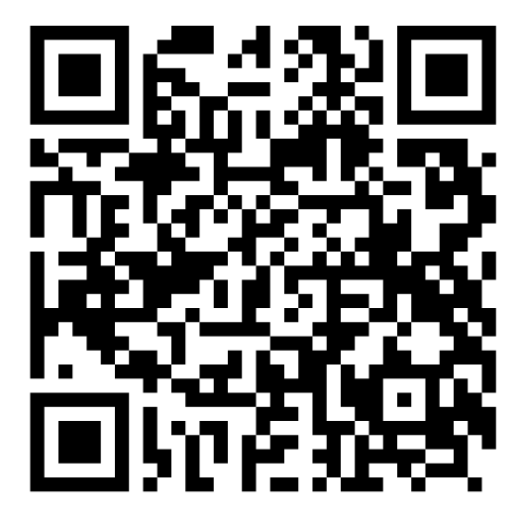 Have a look at the Committee Hub on the SU Website – all supporting docs on there
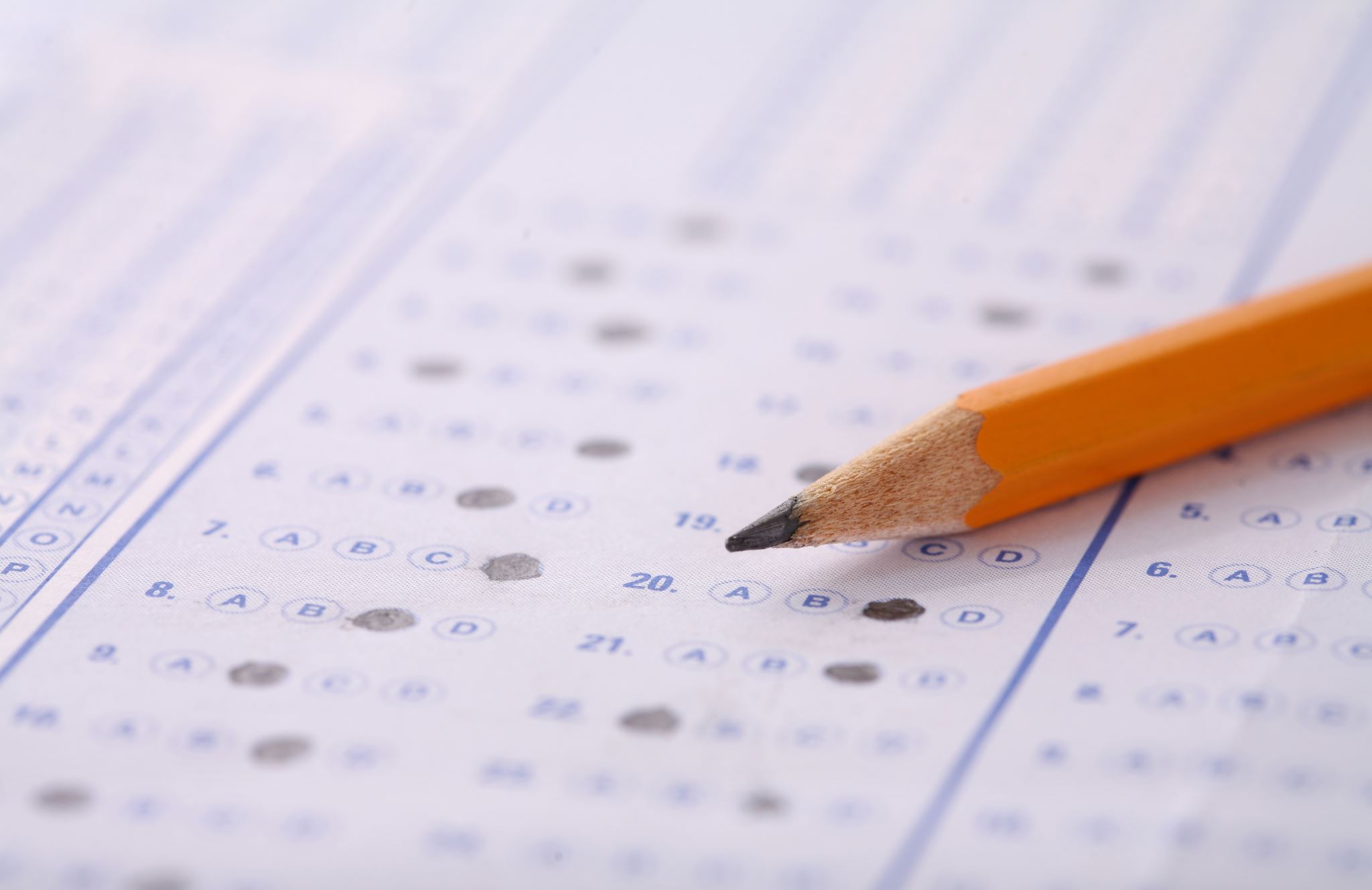 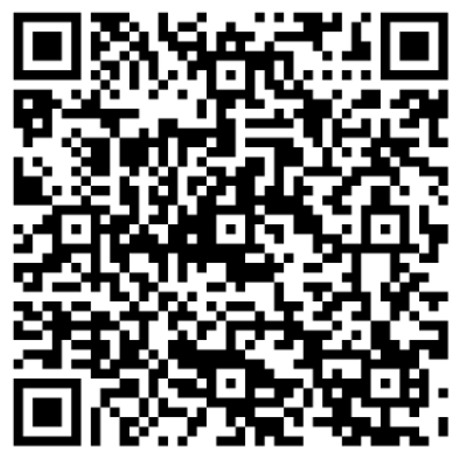 Quiz
If you’re catching up – please still complete this!